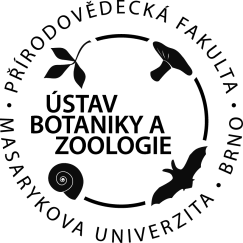 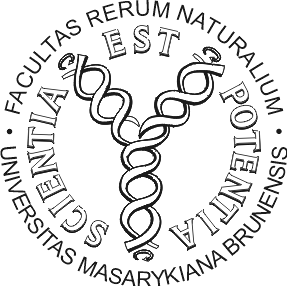 MODULARIZACE VÝUKY EVOLUČNÍ A EKOLOGICKÉ BIOLOGIE
CZ.1.07/2.2.00/15.0204
>gi|5835135|ref|NC_001644.1| Pan paniscus mitochondrion, complete genome GTTTATGTAGCTTACCCCCTTAAAGCAATACACTGAAAATGTTTCGACGGGTTTATATCACCCCATAAAC AAACAGGTTTGGTCCTAGCCTTTCTATTAGCTCTTAGTAAGATTACACATGCAAGCATCCGTCCCGTGAG TCACCCTCTAAATCACCATGATCAAAAGGAACAAGTATCAAGCACACAGCAATGCAGCTCAAGACGCTTA GCCTAGCCACACCCCCACGGGAGACAGCAGTGATAAACCTTTAGCAATAAACGAAAGTTTAACTAAGCCA TACTAACCTCAGGGTTGGTCAATTTCGTGCTAGCCACCGCGGTCACACGATTAACCCAAGTCAATAGAAA CCGGCGTAAAGAGTGTTTTAGATCACCCCCCCCCCAATAAAGCTAAAATTCACCTGAGTTGTAAAAAACT CCAGCTGATACAAAATAAACTACGAAAGTGGCTTTAACACATCTGAACACACAATAGCTAAGACCCAAAC TGGGATTAGATACCCCACTATGCTTAGCCCTAAACTTCAACAGTTAAATTAACAAAACTGCTCGCCAGAA CACTACGAGCCACAGCTTAAAACTCAAAGGACCTGGCGGTGCTTCATATCCCTCTAGAGGAGCCTGTTCT GTAATCGATAAACCCCGATCAACCTCACCGCCTCTTGCTCAGCCTATATACCGCCATCTTCAGCAAACCC TGATGAAGGTTACAAAGTAAGCGCAAGTACCCACGTAAAGACGTTAGGTCAAGGTGTAGCCTATGAGGCG GCAAGAAATGGGCTACATTTTCTACCCCAGAAAATTACGATAACCCTTATGAAACCTAAGGGTCGAAGGT GGATTTAGCAGTAAACTAAGAGTAGAGTGCTTAGTTGAACAGGGCCCTGAAGCGCGTACACACCGCCCGT CACCCTCCTCAAGTATACTTCAAAGGATATTTAACTTAAACCCCTACGCATTTATATAGAGGAGATAAGT CGTAACATGGTAAGTGTACTGGAAAGTGCACTTGGACGAACCAGAGTGTAGCTTAACATAAAGCACCCAA CTTACACTTAGGAGATTTCAACTCAACTTGACCACTCTGAGCCAAACCTAGCCCCAAACCCCCTCCACCC TACTACCAAACAACCTTAACCAAACCATTTACCCAAATAAAGTATAGGCGATAGAAATTGTAAATCGGCG CAATAGATATAGTACCGCAAGGGAAAGATGAAAAATTACACCCAAGCATAATACAGCAAGGACTAACCCC TGTACCTTTTGCATAATGAATTAACTAGAAATAACTTTGCAAAGAGAACTAAAGCCAAGATCCCCGAAAC CAGACGAGCTACCTAAGAACAGCTAAAAGAGCACACCCGTCTATGTAGCAAAATAGTGGGAAGATTTATA GGTAGAGGCGACAAACCTACCGAGCCTGGTGATAGCTGGTTGTCCAAGATAGAATCTTAGTTCAACTTTA AATTTACCTACAGAACCCTCTAAATCCCCCTGTAAATTTAACTGTTAGTCCAAAGAGGAACAGCTCTTTA GACACTAGGAAAAAACCTTATGAAGAGAGTAAAAAATTTAATGCCCATAGTAGGCCTAAAAGCAGCCACC AATTAAGAAAGCGTTCAAGCTCAACACCCACAACCTCAAAAAATCCCAAGCATACAAGCGAACTCCTTAC GCTCAATTGGACCAATCTATTACCCCATAGAAGAGCTAATGTTAGTATAAGTAACATGAAAACATTCTCC TCCGCATAAGCCTACTACAGACCAAAATATTAAACTGACAATTAACAGCCCAATATCTACAATCAACCAA
FYLOGENETICKÁ ANALÝZA I.
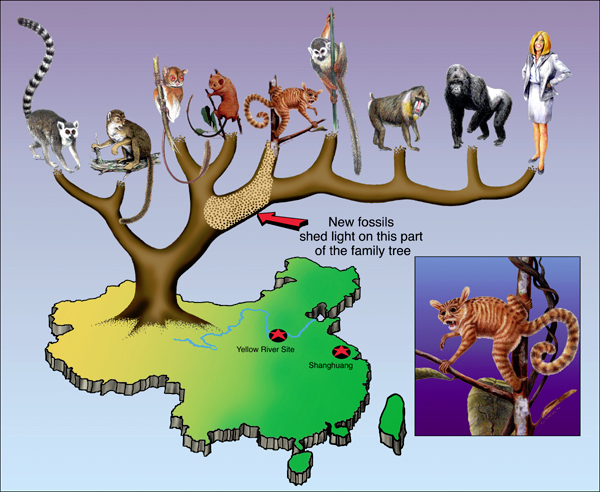 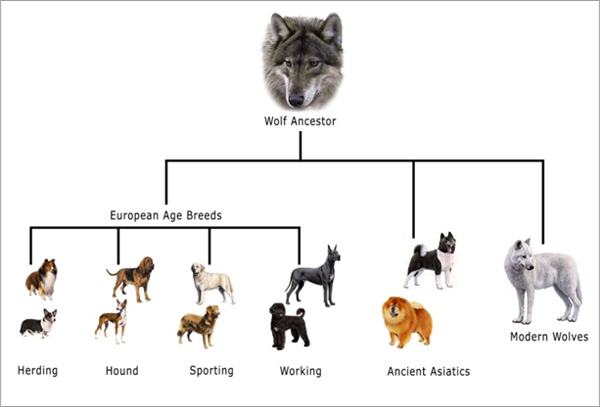 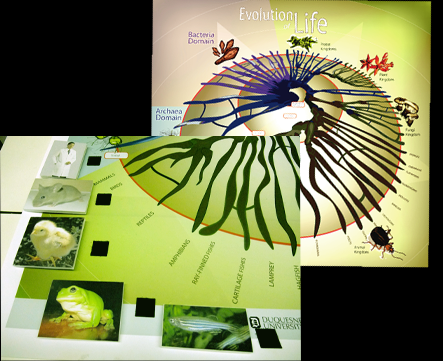 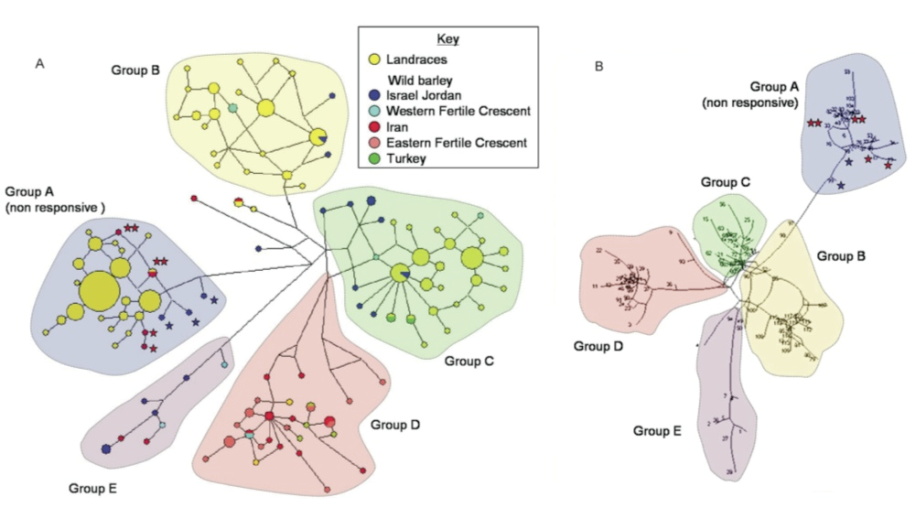 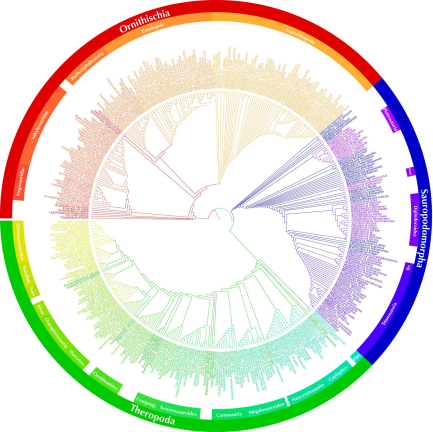 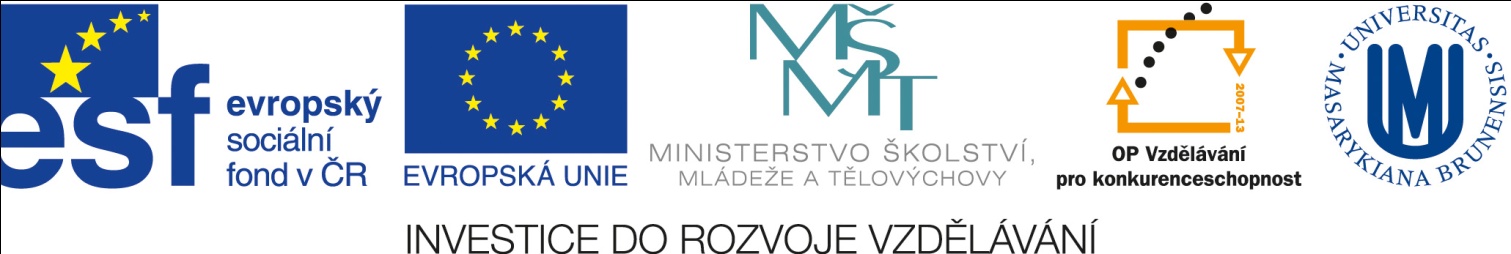 Definice základních pojmů:
fylogenetický strom = fylogenie (phylogeny): s kořenem, bez kořene
 větve (branches, edges): vnější, vnitřní, centrální
 uzly (nodes, vertices): vnitřní, terminální (externí)
 dichotomie, polytomie
 OTU, HTU
 topologie
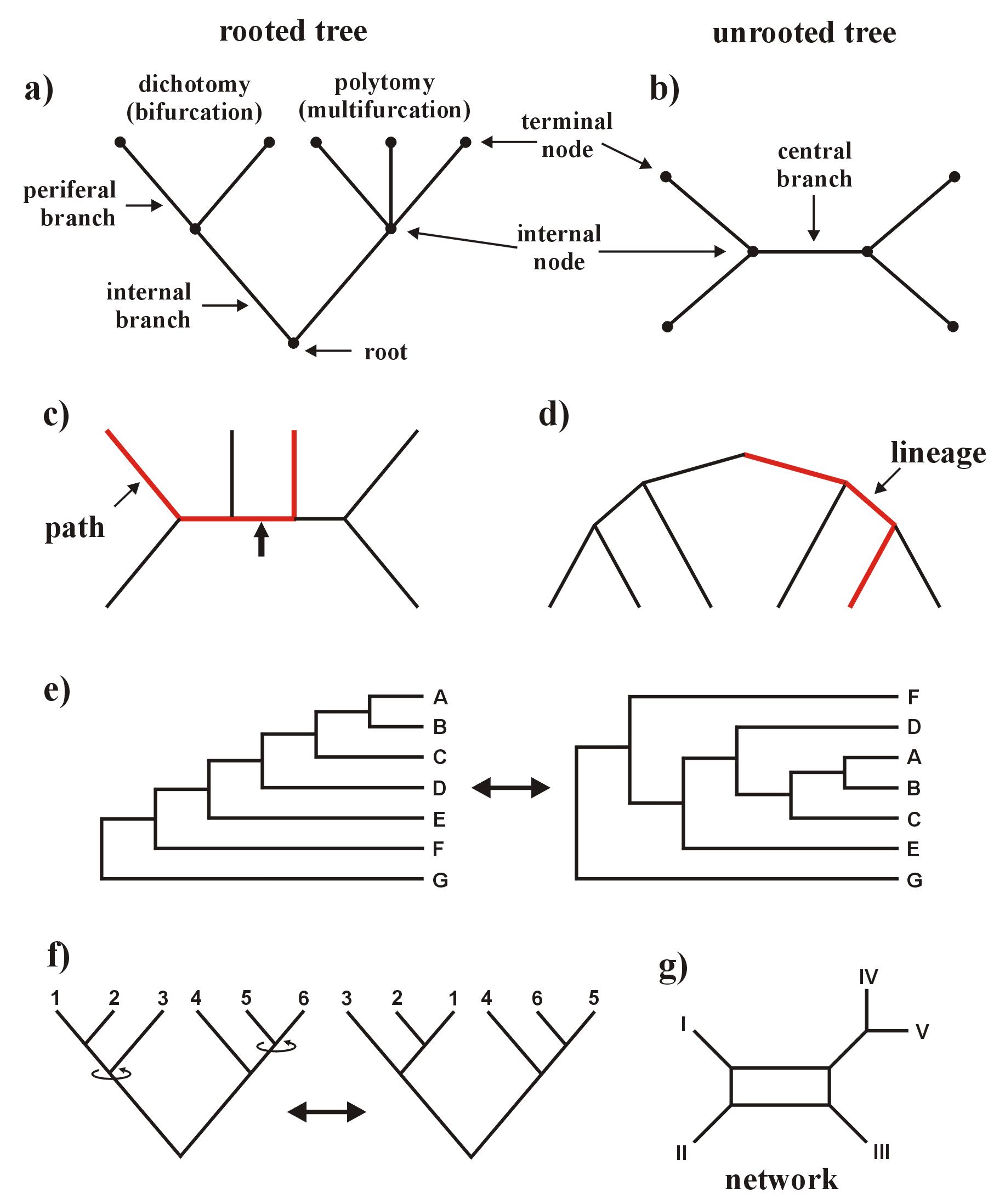 Definice základních pojmů:
spojuje terminální uzel s kořenem
spojuje dva terminální uzly
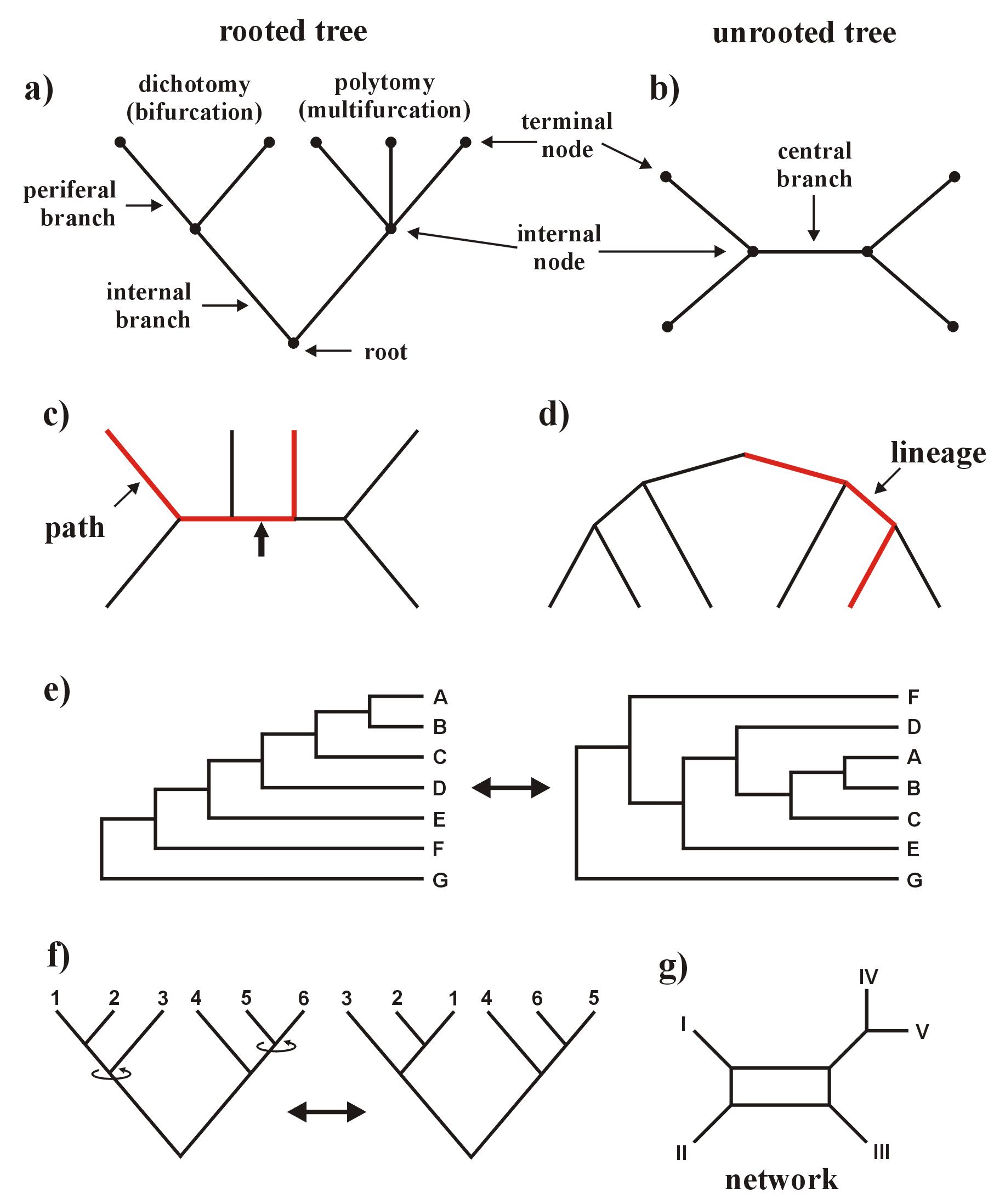 dráha
linie
Definice základních pojmů:
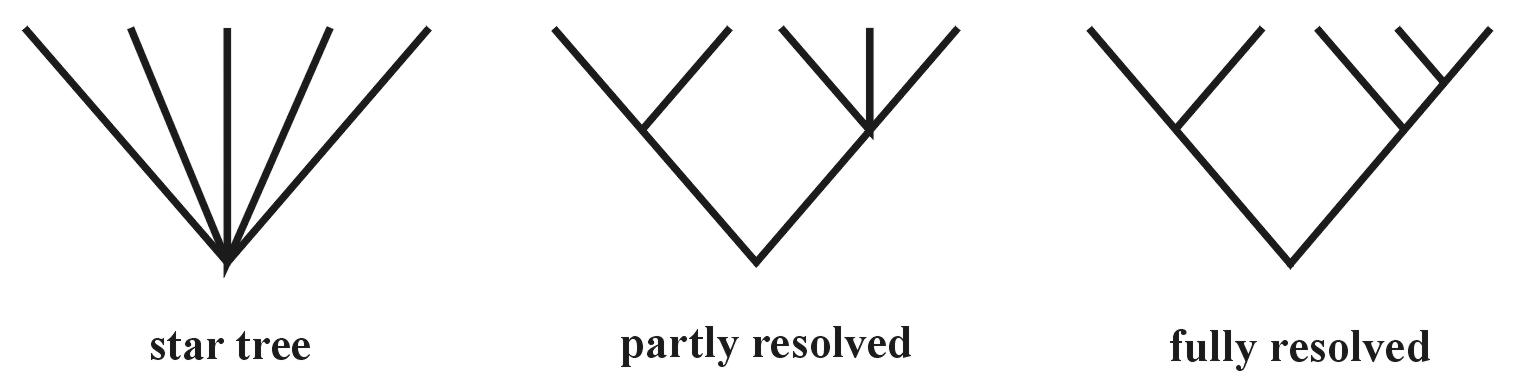 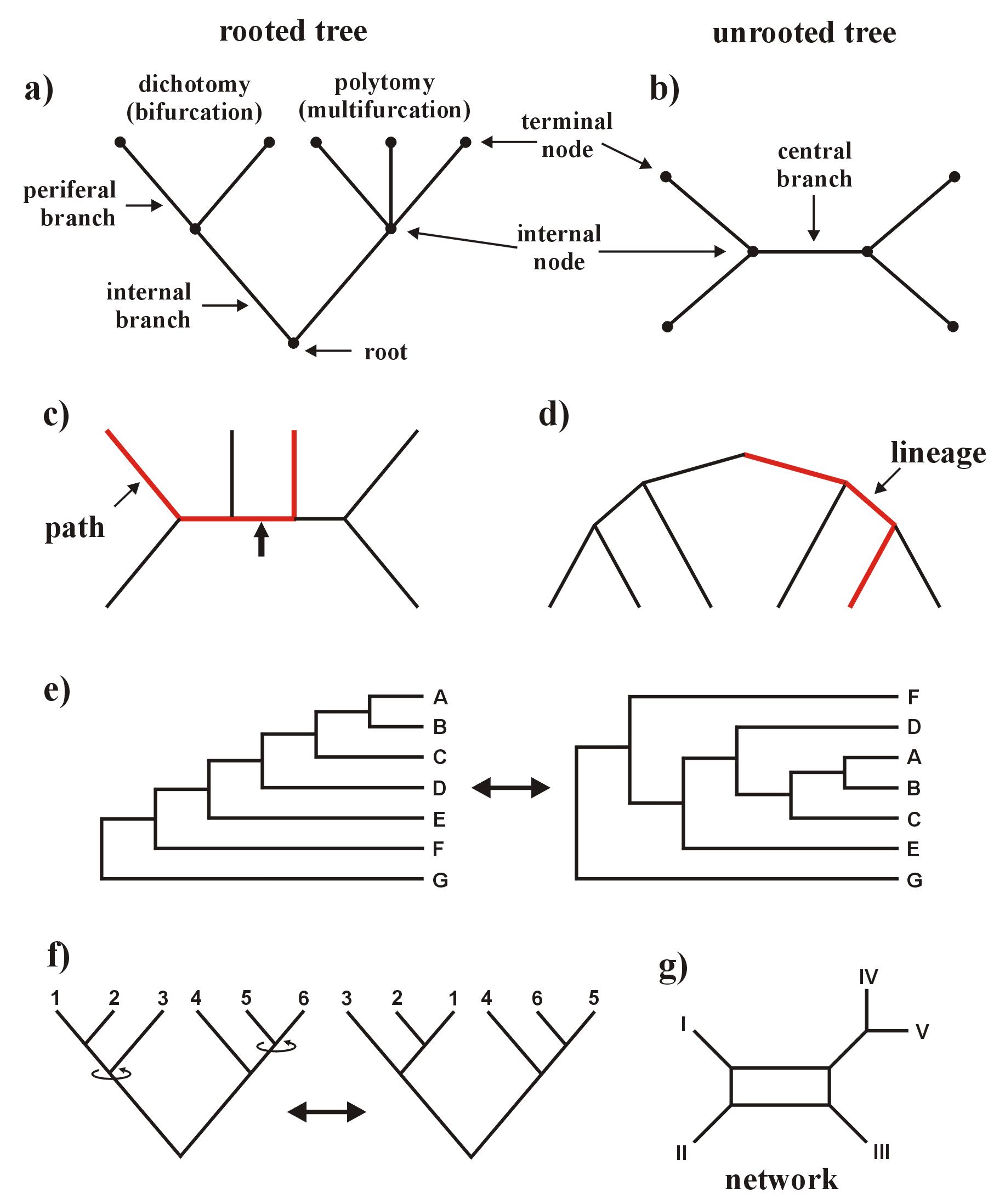 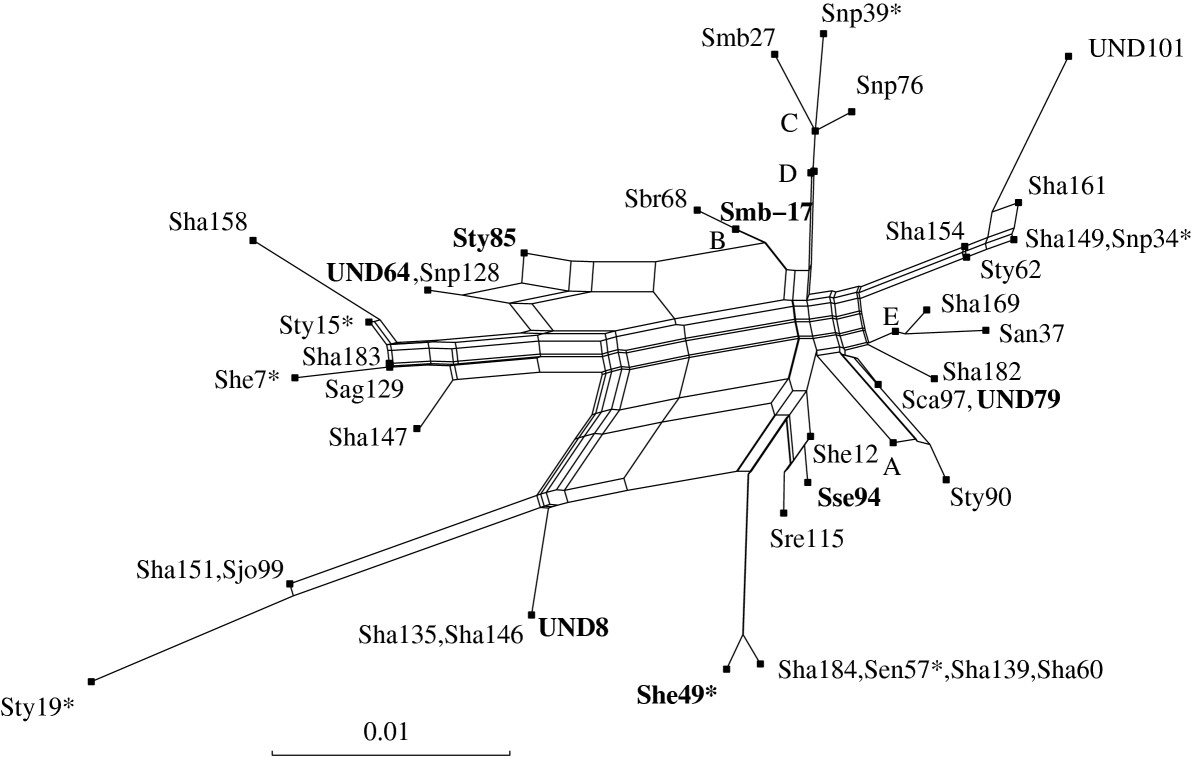 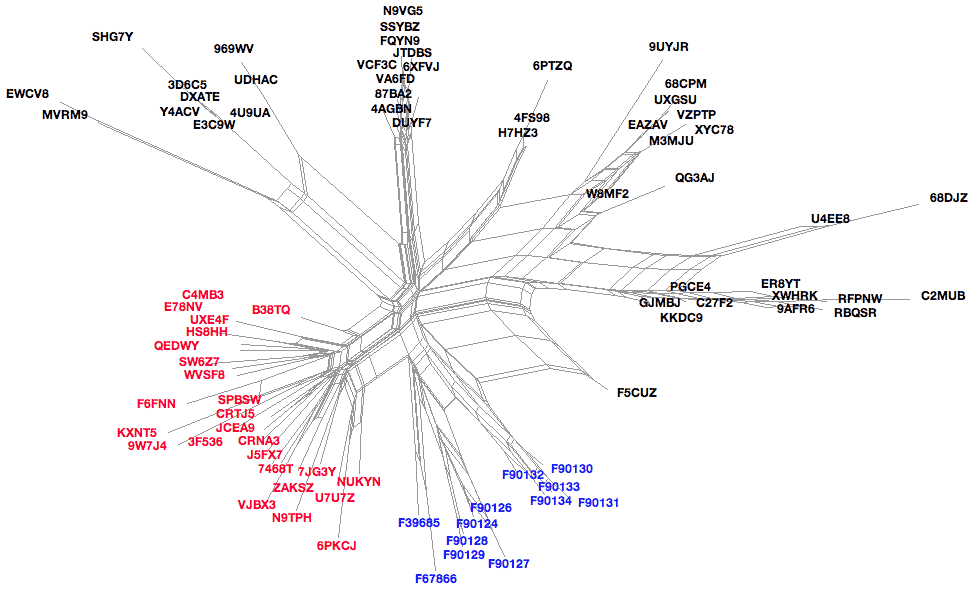 Kolik existuje stromů?
> Avogadrova
konstanta*)
počet elektronů ve viditelném vesmíru
(Eddingtonovo číslo)
*) 6,022 141 79×1023 mol−1
Jaké typy dat můžeme použít?
DATA
Distance
Diskrétní
znaky
Imunologie
DNA-DNA hybridizace
Binární
Vícestavové
11010010011
ABCDEF
neseřazenéACGTTAGCT
seřazené  ABC
báze = stav znaku
pozice (site) = znak
Typy dat
Nukleotidové a proteinové sekvence:
H_sapiens MTPMRKINPLMKLINHSFIDLPTPSNISAWWNFGS

P_troglod ATGACCCCGACACGCAAAATTAACCCACTAATAAA
Typy dat
retroelementy: SINE (Alu, B1, B2), LINE

mikrosatelity, SNP
Problém homologie sekvencí
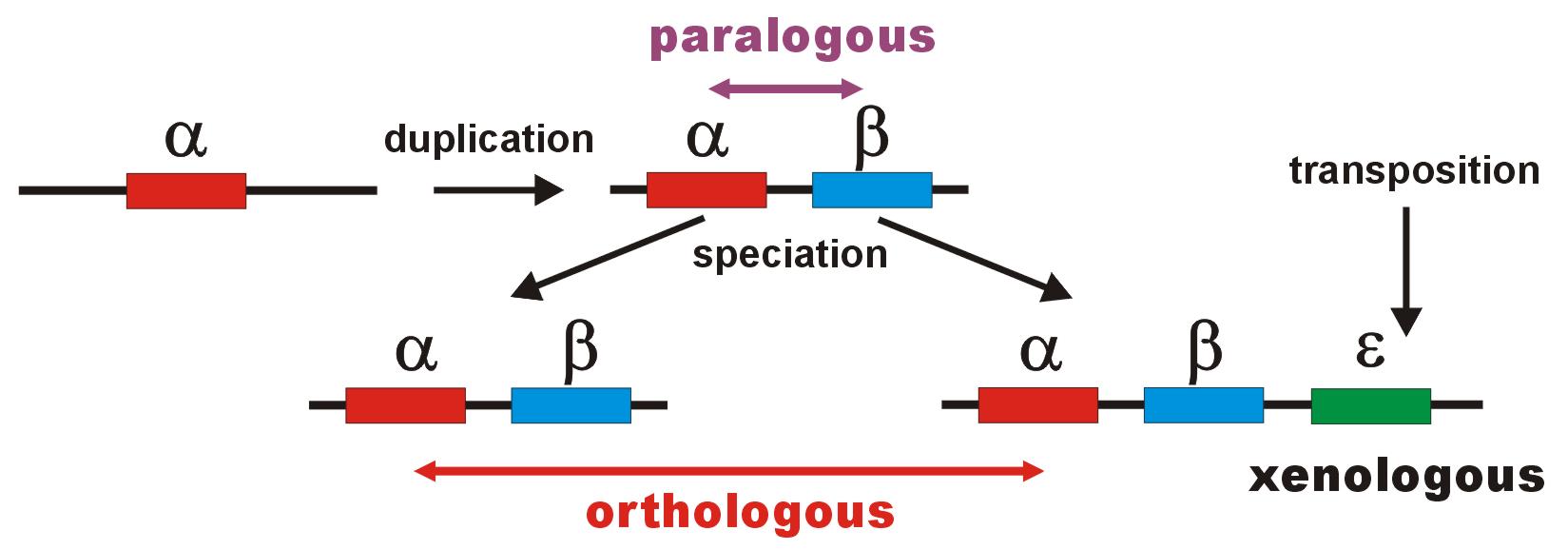 Problém homologie sekvencí
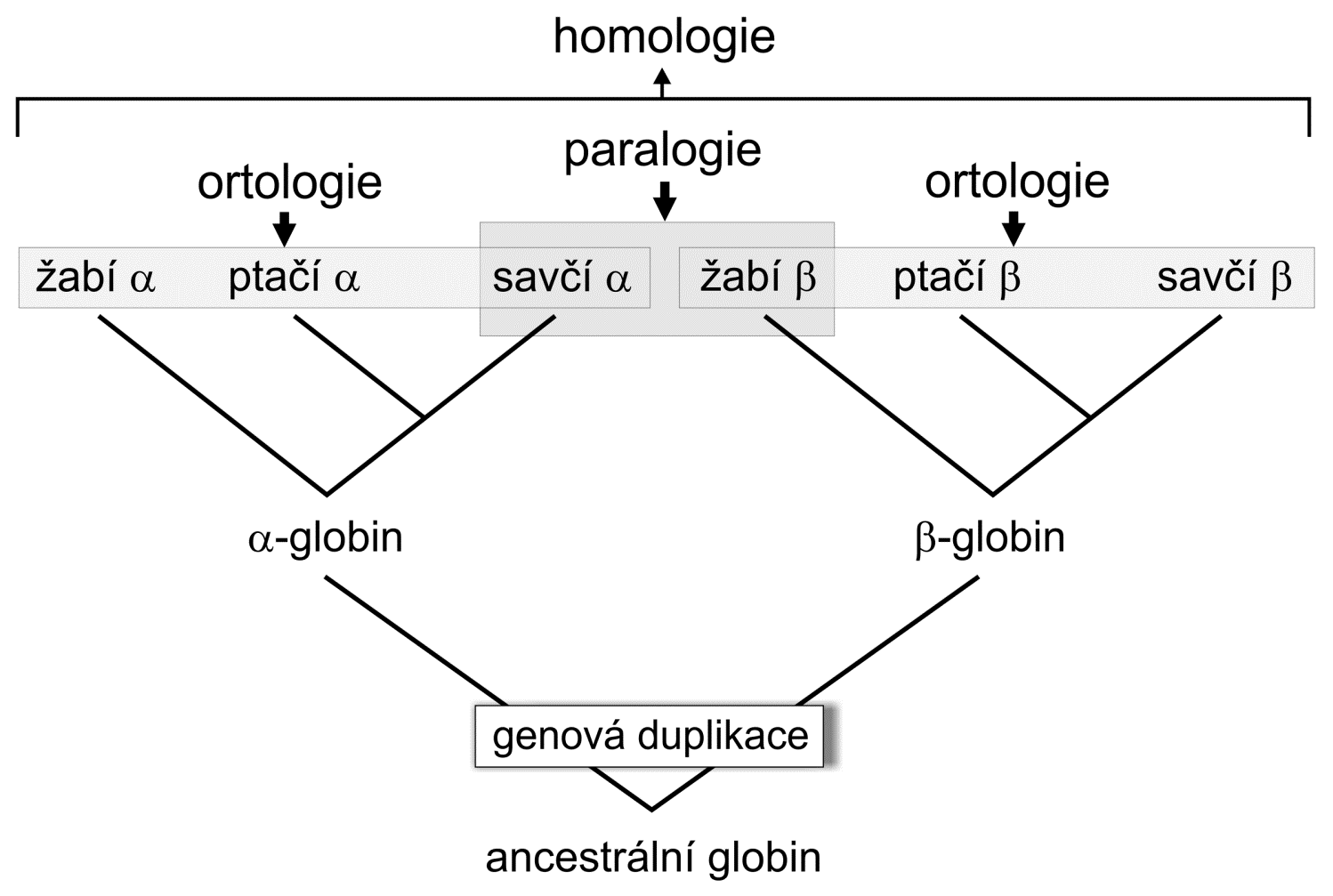 Pozor, ani jednotlivá místa v sekvenci DNA nejsou 
vzájemně zcela nezávislá!
Práce se sekvencemi
DNA databáze:

EMBL (European Molecular Biology Laboratory) – European Bioinformatics Institute,                Hinxton, UK: http://www.ebi.ac.uk/embl/ 

GenBank – NCBI (National Center for Biotechnology Information), Bethesda,               Maryland, USA: http://www.ncbi.nlm.nih.gov/Genbank/ 

DDBJ (DNA Data Bank of Japan) – National Institute of Genetics, Mishima, Japan:                http://www.ddbj.nig.ac.jp/
Správa databází: většinou balíky programů Sybase nebo ORACLE
výstupy: ASCII (American Standard Code for Information Interchange)
Práce se sekvencemi
Proteinové databáze:

SWISS-PROT – University of Geneve & Swis Institute of Bioinformatics:          http://www.expasy.ch/sprot/ a http://www.ebi.ac.uk/swissprot/ 

PIR (Protein Information Resource) – NBRF (National Biomedical Research Foundation,           Washington, D.C., USA) & Tokyo University & JIPID (Japanese International Protein          Information Database, Tokyo) & MIPS (Martinsried Institute for Protein Sequences,          Martinsried, Germany): http://www-nbrf.georgetown.edu/

PRF/SEQDB (Protein Resource Foundation) – Ósaka, Japan:            http://www.prf.or.jp/en/os.htm

PDB (Protein Data Bank) – University of New Jersey, San Diego & Super-computer          Center, University of California & National Institute of Standards and Technology:          http://www.rcsb.org/pdb/
Formáty souborů:
FASTA:
>H_sapiens
ATGACCCCAATACGCAAAATTAACCCCCTAATAAAATTAATTAACCACTCATTCATCGACCTCCCCACCC
CATCCAACATCTCCGCATGATGAAACTTCGGCTCACTCCTTGGCGCCTGCCTGATCCTCCAAATCACCAC
AGGACTATTCCTAGCCATACACTACTCACCAGACGCCTCAACCGCCTTTTCATCAATCGCCCACATCACT
CGAGACGTAAATTATGGCTGAATCATCCGCTACCTTCACGCCAATGGCGCCTCAATATTCTTTATCTGCC
TCTTCCTACACATCGGGCGAGGCCTATATTACGGATCATTTCTCTACTCAGAAACCTGAAACATCGGCAT
...
>P_troglod
ATGACCCCGACACGCAAAATTAACCCACTAATAAAATTAATTAATCACTCATTTATCGACCTCCCCACCC
CATCCAACATTTCCGCATGATGGAACTTCGGCTCACTTCTCGGCGCCTGCCTAATCCTTCAAATTACCAC
AGGATTATTCCTAGCTATACACTACTCACCAGACGCCTCAACCGCCTTCTCGTCGATCGCCCACATCACC
CGAGACGTAAACTATGGTTGGATCATCCGCTACCTCCACGCTAACGGCGCCTCAATATTTTTTATCTGCC
TCTTCCTACACATCGGCCGAGGTCTATATTACGGCTCATTTCTCTACCTAGAAACCTGAAACATTGGCAT
...
>P_paniscus
ATGACCCCAACACGCAAAATCAACCCACTAATAAAATTAATTAATCACTCATTTATCGACCTCCCCACCC
CATCCAATATTTCCACATGATGAAACTTCGGCTCACTTCTCGGCGCCTGCCTAATCCTTCAAATCACCAC
AGGACTATTCCTAGCTATACACTACTCACCAGACGCCTCAACCGCCTTCTCATCGATCGCCCACATTACC
CGAGACGTAAACTATGGTTGAATCATCCGCTACCTTCACGCTAACGGCGCCTCAATACTTTTCATCTGCC
TCTTCCTACACGTCGGTCGAGGCCTATATTACGGCTCATTTCTCTACCTAGAAACCTGAAACATTGGCAT
...
Formáty souborů:
GenBank:
ORIGIN      
        1 tgaaatgaag atattctctt ctcaagacat caagaagaag gaactactcc ccaccaccag
       61 cacccaaagc tggcattcta attaaactac ttcttgtgta cataaattta catagtacaa
      121 tagtacattt atgtatatcg tacattaaac tattttcccc aagcatataa gcaagtacat
      181 ttaatcaatg atataggcca taaaacaatt atcaacataa actgatacaa accatgaata
      241 ttatactaat acatcaaatt aatgctttaa agacatatct gtgttatctg acatacacca
      301 tacagtcata aactcttctc ttccatatga ctatcccctt ccccatttgg tctattaatc
      361 taccatcctc cgtgaaacca acaacccgcc caccaatgcc cctcttctcg ctccgggccc
      421 attaaacttg ggggtagcta aactgaaact ttatcagaca tctggttctt acttcagggc
      481 catcaaatgc gttatcgccc atacgttccc cttaaataag acatctcgat ggtatcgggt
      541 ctaatcagcc catgaccaac ataactgtgg tgtcatgcat ttggtatttt tttattttgg
      601 cctactttca tcaacatagc cgtcaaggca tgaaaggaca gcacacagtc tagacgcacc
      661 tacggtgaag aatcattagt ccgcaaaacc caatcaccta aggctaatta ttcatgcttg
      721 ttagacataa atgctactca ataccaaatt ttaactctcc aaacccccca accccctcct
      781 cttaatgcca aaccccaaaa acactaagaa cttgaaagac atatattatt aactatcaaa
      841 ccctatgtcc tgatcgattc tagtagttcc caaaatatga ctcatatttt agtacttgta
      901 aaaattttac aaaatcatgc tccgtgaacc aaaactctaa tcacactcta ttacgcaata
      961 aatattaaca agttaatgta gcttaataac aaagcaaagc actgaaaatg cttagatgga
     1021 taattttatc cca
//
Formáty souborů:
PHYLIP (“interleaved” format):
6 1120
H_sapiens    ATGACCCCAA TACGCAAAAT TAACCCCCTA ATAAAATTAA TTAACCACTC
P_troglod    ATGACCCCGA CACGCAAAAT TAACCCACTA ATAAAATTAA TTAATCACTC
P_paniscus   ATGACCCCAA CACGCAAAAT CAACCCACTA ATAAAATTAA TTAATCACTC
G_gorilla    ATGACCCCTA TACGCAAAAC TAACCCACTA GCAAAACTAA TTAACCACTC
P_pygmaeus   ATGACCCCAA TACGCAAAAC CAACCCACTA ATAAAATTAA TTAACCACTC
H_lar        ATGACCCCCC TGCGCAAAAC TAACCCACTA ATAAAACTAA TCAACCACTC

             ATTCATCGAC CTCCCCACCC CATCCAACAT CTCCGCATGA TGAAACTTCG
             ATTTATCGAC CTCCCCACCC CATCCAACAT TTCCGCATGA TGGAACTTCG
             ATTTATCGAC CTCCCCACCC CATCCAATAT TTCCACATGA TGAAACTTCG
             ATTCATTGAC CTCCCTACCC CGTCCAACAT CTCCACATGA TGAAACTTCG
             ACTCATCGAC CTCCCCACCC CATCAAACAT CTCTGCATGA TGGAACTTCG
             ACTTATCGAC CTTCCAGCCC CATCCAACAT TTCTATATGA TGAAACTTTG
Formáty souborů:
NEXUS (PAUP*, “interleaved”):
#NEXUS
begin data;
dimensions ntax=6 nchar=1120;
format datatype=DNA interleave datatype=DNA missing=? gap=-;
matrix
P_troglod   ATGACCCCGACACGCAAAATTAACCCACTAATAAAATTAATTAATCACTC
P_paniscus  ATGACCCCAACACGCAAAATCAACCCACTAATAAAATTAATTAATCACTC
H_sapiens   ATGACCCCAATACGCAAAATTAACCCCCTAATAAAATTAATTAACCACTC
G_gorilla   ATGACCCCTATACGCAAAACTAACCCACTAGCAAAACTAATTAACCACTC
P_pygmaeus  ATGACCCCAATACGCAAAACCAACCCACTAATAAAATTAATTAACCACTC
H_lar       ATGACCCCCCTGCGCAAAACTAACCCACTAATAAAACTAATCAACCACTC

P_troglod   ATTTATCGACCTCCCCACCCCATCCAACATTTCCGCATGATGGAACTTCG
P_paniscus  ATTTATCGACCTCCCCACCCCATCCAATATTTCCACATGATGAAACTTCG
H_sapiens   ATTCATCGACCTCCCCACCCCATCCAACATCTCCGCATGATGAAACTTCG
G_gorilla   ATTCATTGACCTCCCTACCCCGTCCAACATCTCCACATGATGAAACTTCG
P_pygmaeus  ACTCATCGACCTCCCCACCCCATCAAACATCTCTGCATGATGGAACTTCG
H_lar       ACTTATCGACCTTCCAGCCCCATCCAACATTTCTATATGATGAAACTTTG

end;
Formáty souborů:
Clustal X:
P_troglod  ATGACCCCGACACGCAAAATTAACCCACTAATAAAATTAATTAATCACTCATTTATCGAC
P_paniscus ATGACCCCAACACGCAAAATCAACCCACTAATAAAATTAATTAATCACTCATTTATCGAC
H_sapiens  ATGACCCCAATACGCAAAATTAACCCCCTAATAAAATTAATTAACCACTCATTCATCGAC
G_gorilla  ATGACCCCTATACGCAAAACTAACCCACTAGCAAAACTAATTAACCACTCATTCATTGAC
P_pygmaeus ATGACCCCAATACGCAAAACCAACCCACTAATAAAATTAATTAACCACTCACTCATCGAC
H_lar      ATGACCCCCCTGCGCAAAACTAACCCACTAATAAAACTAATCAACCACTCACTTATCGAC
           ********    *******  ***** ***  **** **** ** ****** * ** ***

P_troglod  CTCCCCACCCCATCCAACATTTCCGCATGATGGAACTTCGGCTCACTTCTCGGCGCCTGC
P_paniscus CTCCCCACCCCATCCAATATTTCCACATGATGAAACTTCGGCTCACTTCTCGGCGCCTGC
H_sapiens  CTCCCCACCCCATCCAACATCTCCGCATGATGAAACTTCGGCTCACTCCTTGGCGCCTGC
G_gorilla  CTCCCTACCCCGTCCAACATCTCCACATGATGAAACTTCGGCTCACTCCTTGGTGCCTGC
P_pygmaeus CTCCCCACCCCATCAAACATCTCTGCATGATGGAACTTCGGCTCACTTCTAGGCGCCTGC
H_lar      CTTCCAGCCCCATCCAACATTTCTATATGATGAAACTTTGGTTCACTCCTAGGCGCCTGC
           ** **  **** ** ** ** **   ****** ***** ** ***** ** ** ******
BLAST
GenBank
ClustalX
Seřazení sekvencí (alignment):
Sekvence 1	TTGTACGACGG
Sekvence 2 	TTGTACGACG

TTGTACGACGG	TTGT---ACGACGG
	    
TTGTACGACG	TTGTACGACG
Sekvence 1	ACTTGTGCTTC
Sekvence 2	ACGTGCTGCTC

		ACTTG-TGCTTC
   Path 1	  
		ACGTGCTGCTC

		ACTTGTGCTTC
   Path 2	   
		AC--GTGCTGCTC
Seřazení sekvencí (alignment):
GP = g + hl
g - gap penalty
h – gap extension
penalty
l – gap length
Penalizace mezer (gap penalty):

	g = penalizace za výskyt mezery (1)
	h = extenze za každou „pomlčku“
	l = délka mezery (= počet „pomlček“)

Př.: GC‒ ‒ ‒ ‒ ‒TTAA	l = 5, g = x, h = 5x
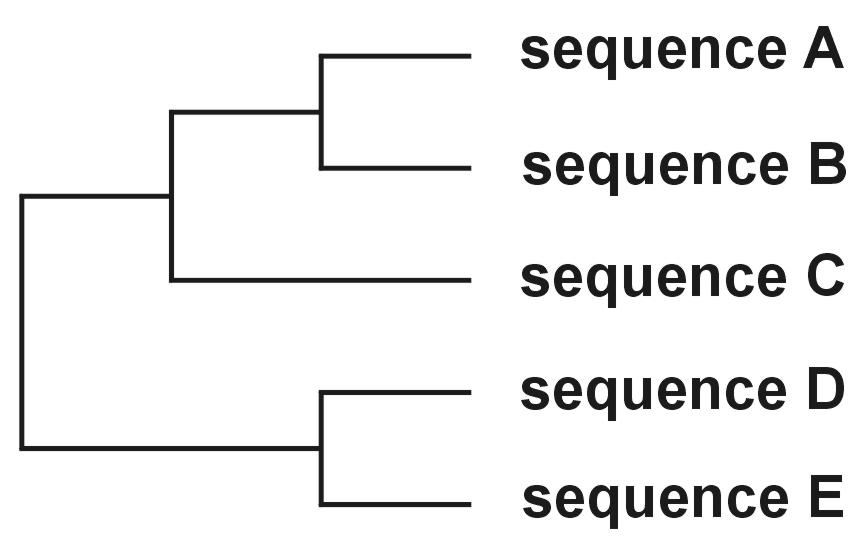 I.
II.
III.
I.
Progresivní seřazení - ClustalX
3 fáze:
Seřazení dvojic sekvencí  párové distance
Konstrukce „guide tree“ (NJ)
Seřazení všech sekvencí podle stromu
Problém progresivního seřazení
6 druhů:
gorila	AGGTT
kůň		AG-TT
panda		AG-TT
tučňák	A-GTT
kuře		A-GTT
pštros	AGGTT
AGGTT
AG-TT
AG-TT
AG-TT
AG-TT
AGGTT
gorila	AGGTT
kůň		AG-TT
panda		AG-TT
tučňák	A-GTT
kuře		A-GTT
pštros	AGGTT
AGGTT
A-GTT
A-GTT
A-GTT
A-GTT
AGGTT
Existují i metody bez seřazení:
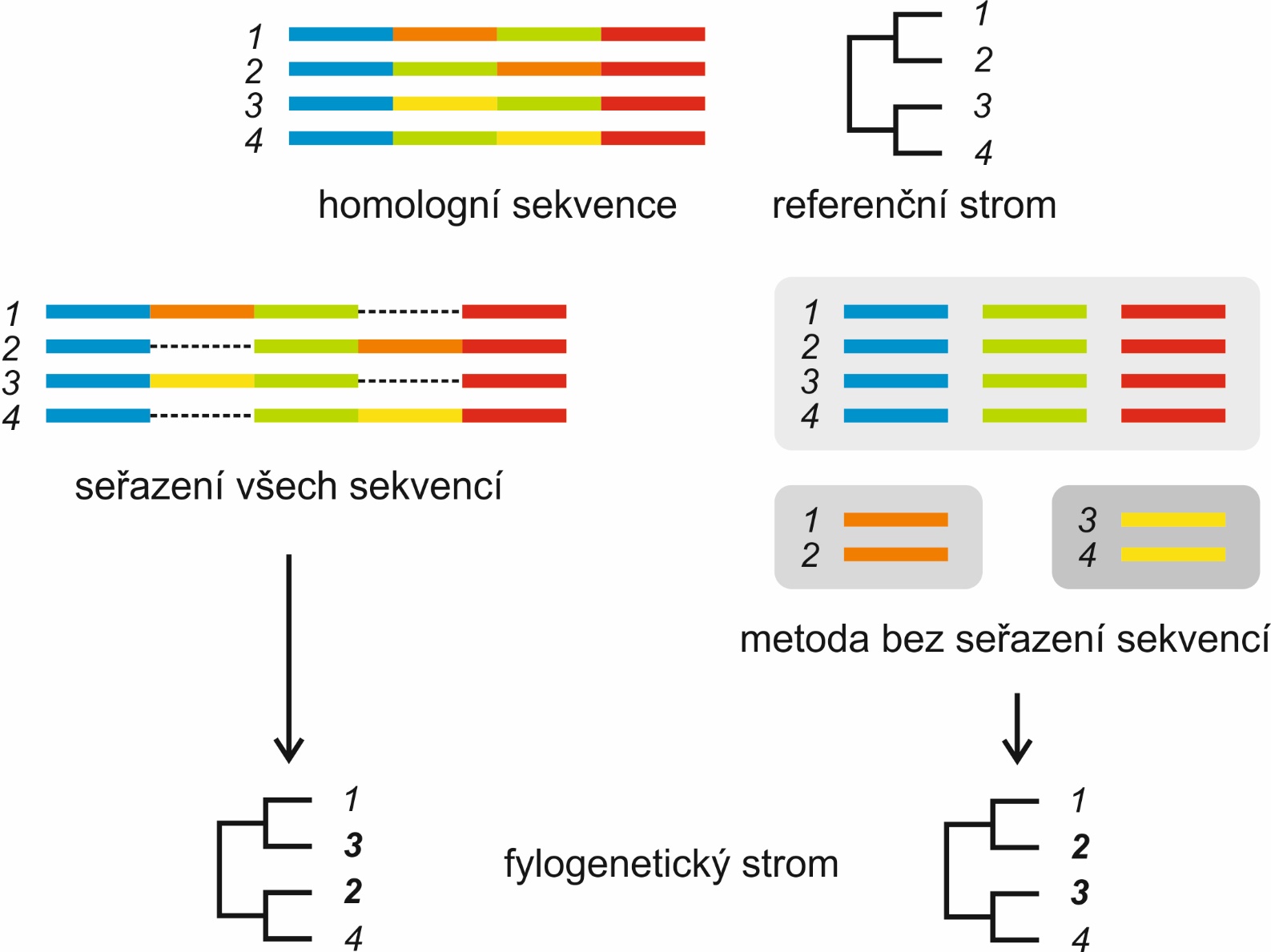 Typy dat
distance
znaky
UPGMA

 neighbor-
joining
algorithms
Metody konstrukce stromů
Fitch-
Margoliash

 minimumevolution
maximumparsimony
 maximum
likelihood
 Bayesian a.
kritérium
optimality
Rozdělení metod
Jak hodnotit jednotlivé metody?
výkonnost (efficiency):		jak rychlá je metoda?
síla (power):				kolik znaků je třeba?
konzistence (consistency): 	vede zvyšující se počet znaků					ke správnému stromu?
robustnost (robustness):		jak metoda funguje při 						neplatnosti předpokladů?
falzifikovatelnost (falsifiability):	umožňuje testování platnosti 					předpokladů?
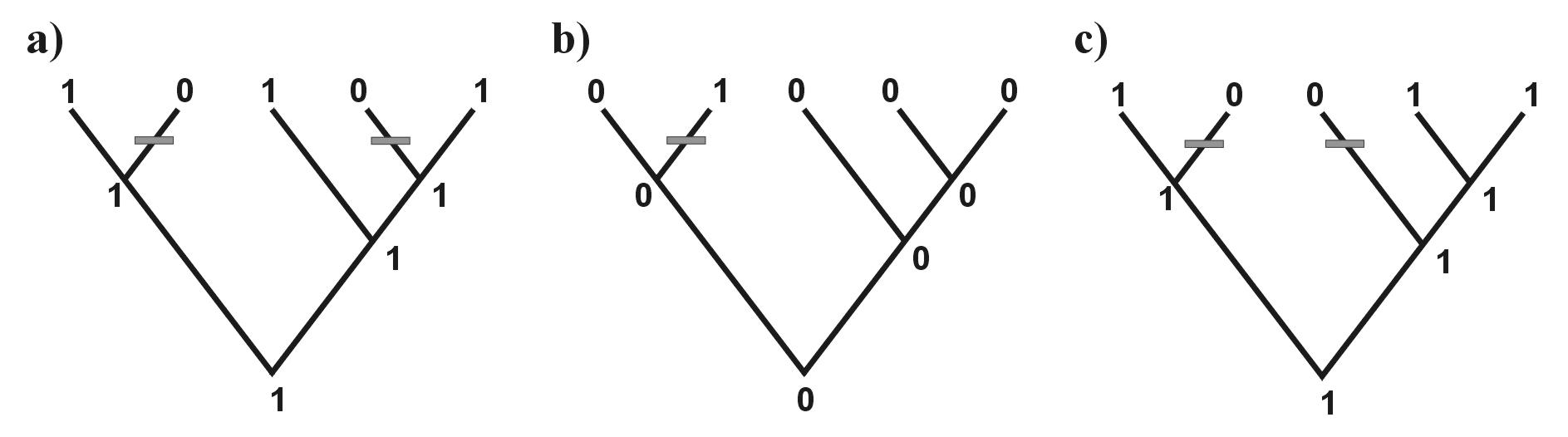 2 kroky
1 krok
2 kroky
Maximální  úspornost(maximum parsimony, MP)
William of Ockham (c. 1287 – 1347)
Occamova břitva
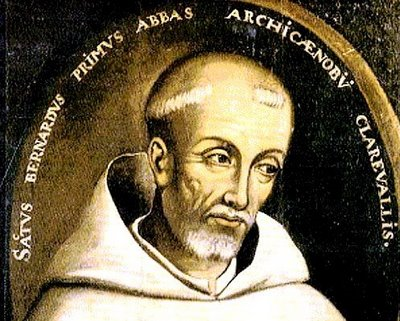 minimální počet kroků = 3
skutečný počet kroků = 5
 2 extra kroky  homoplasie
Odhad počtu kroků: Fitchův algoritmus
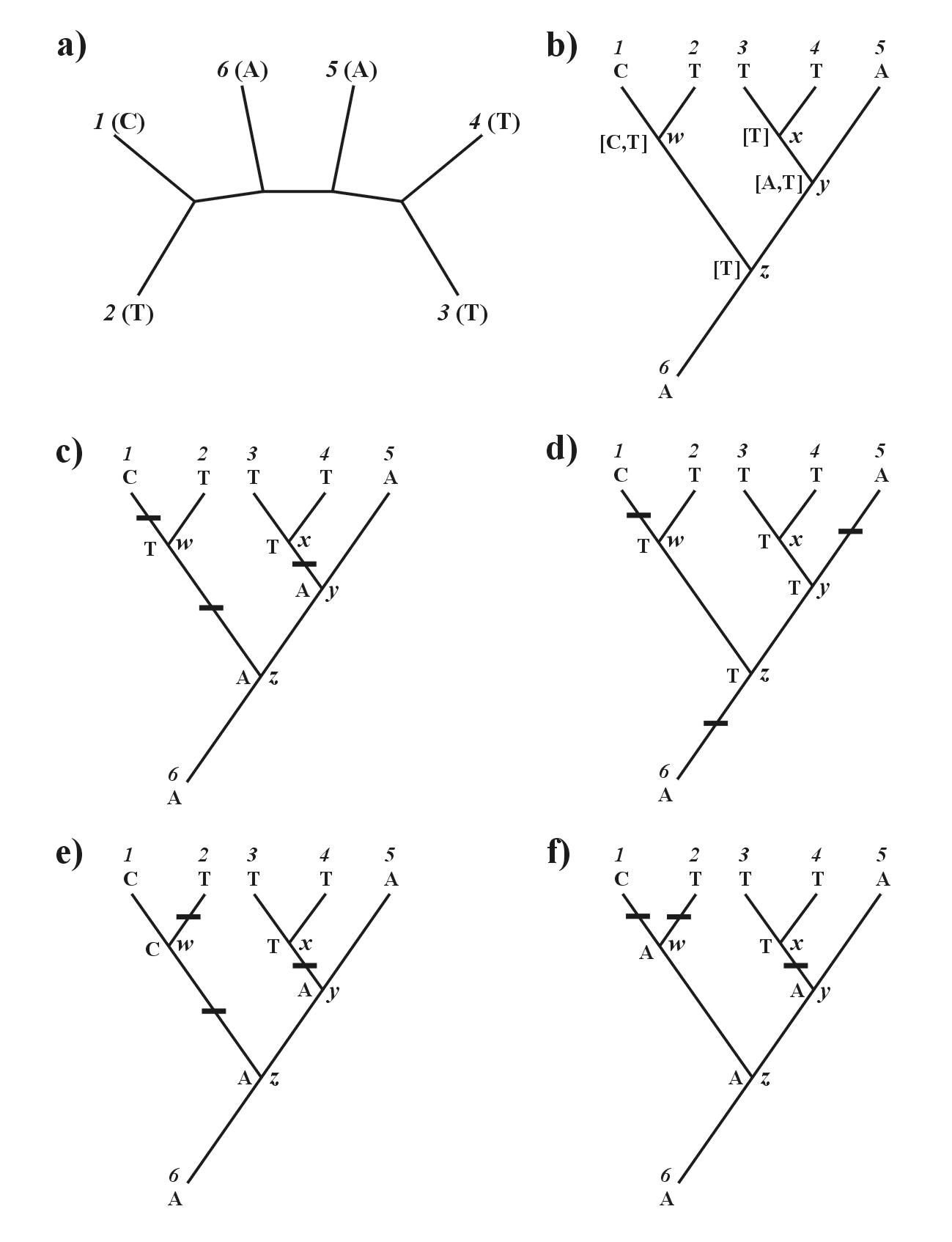 1.	arbitrární kořen
Odhad počtu kroků: Fitchův algoritmus
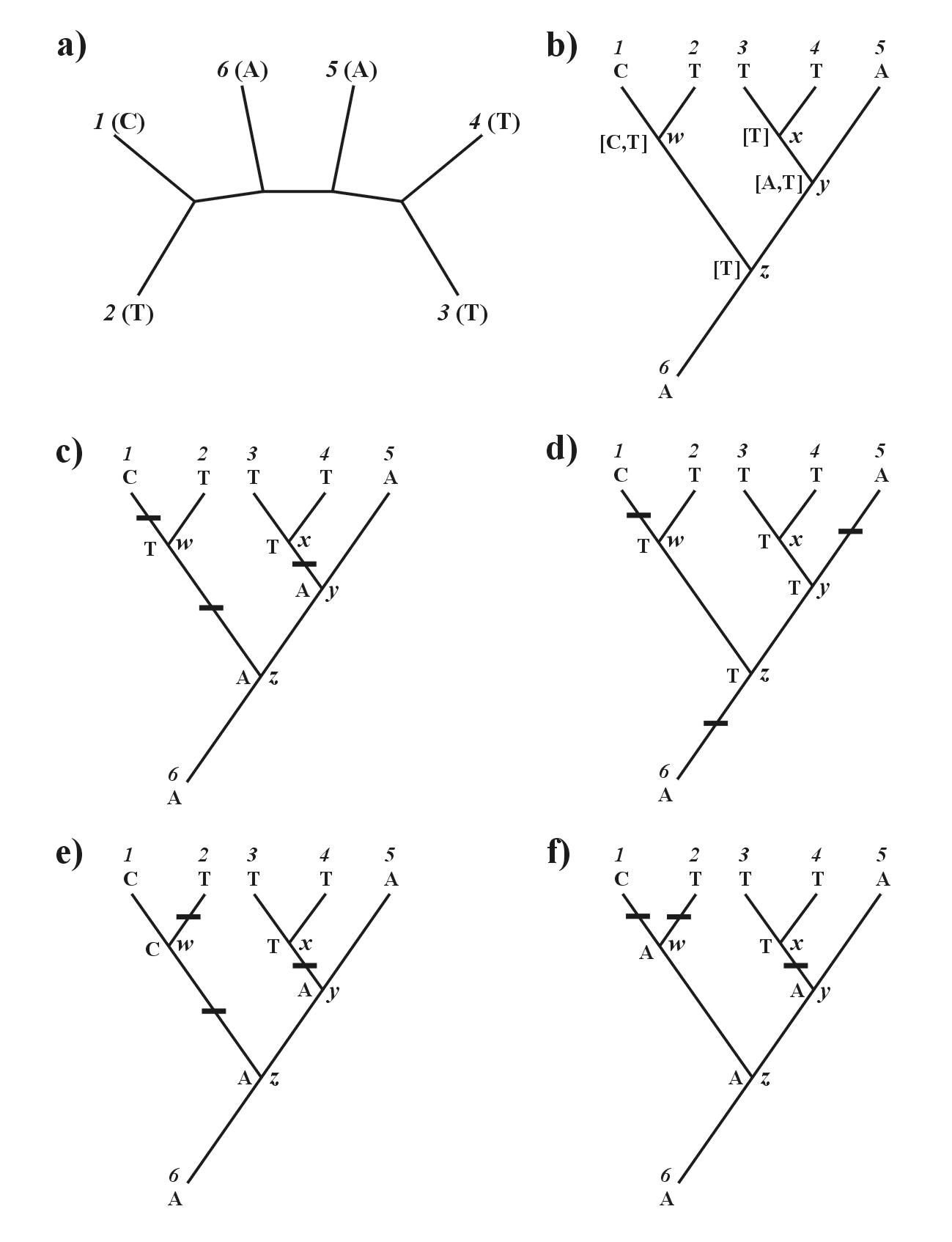 1.	arbitrární kořen

2.	Shora dolů:
	w = C, nebo T
	x = T
	y = A, nebo T
	z = T
Odhad počtu kroků: Fitchův algoritmus
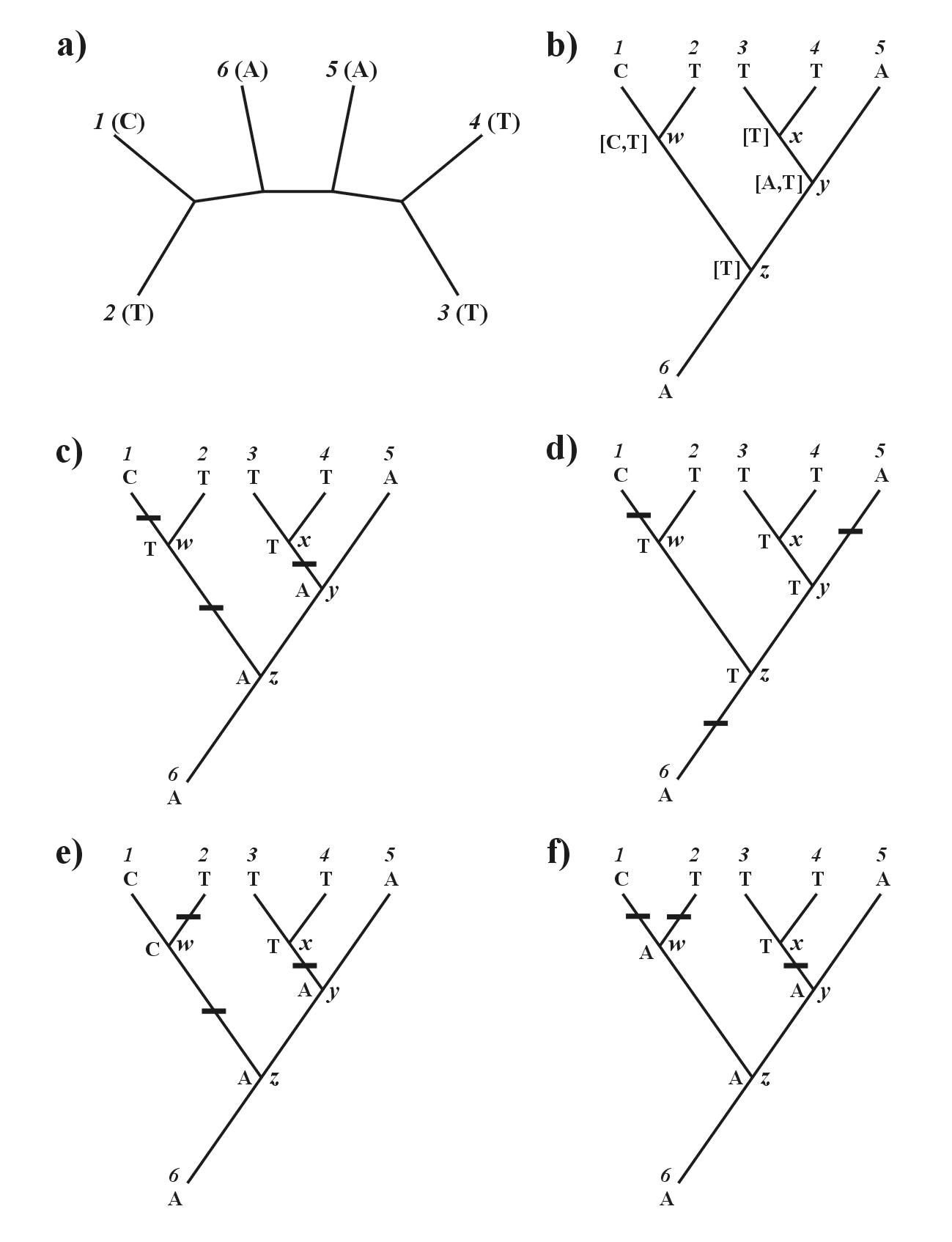 1.	arbitrární kořen

2.	Shora dolů:
	w = C, nebo T
	x = T
	y = A, nebo T
	z = T

3.	Zdola nahoru:
	z = T, nebo A
celková délka = 3
Odhad počtu kroků: Fitchův algoritmus
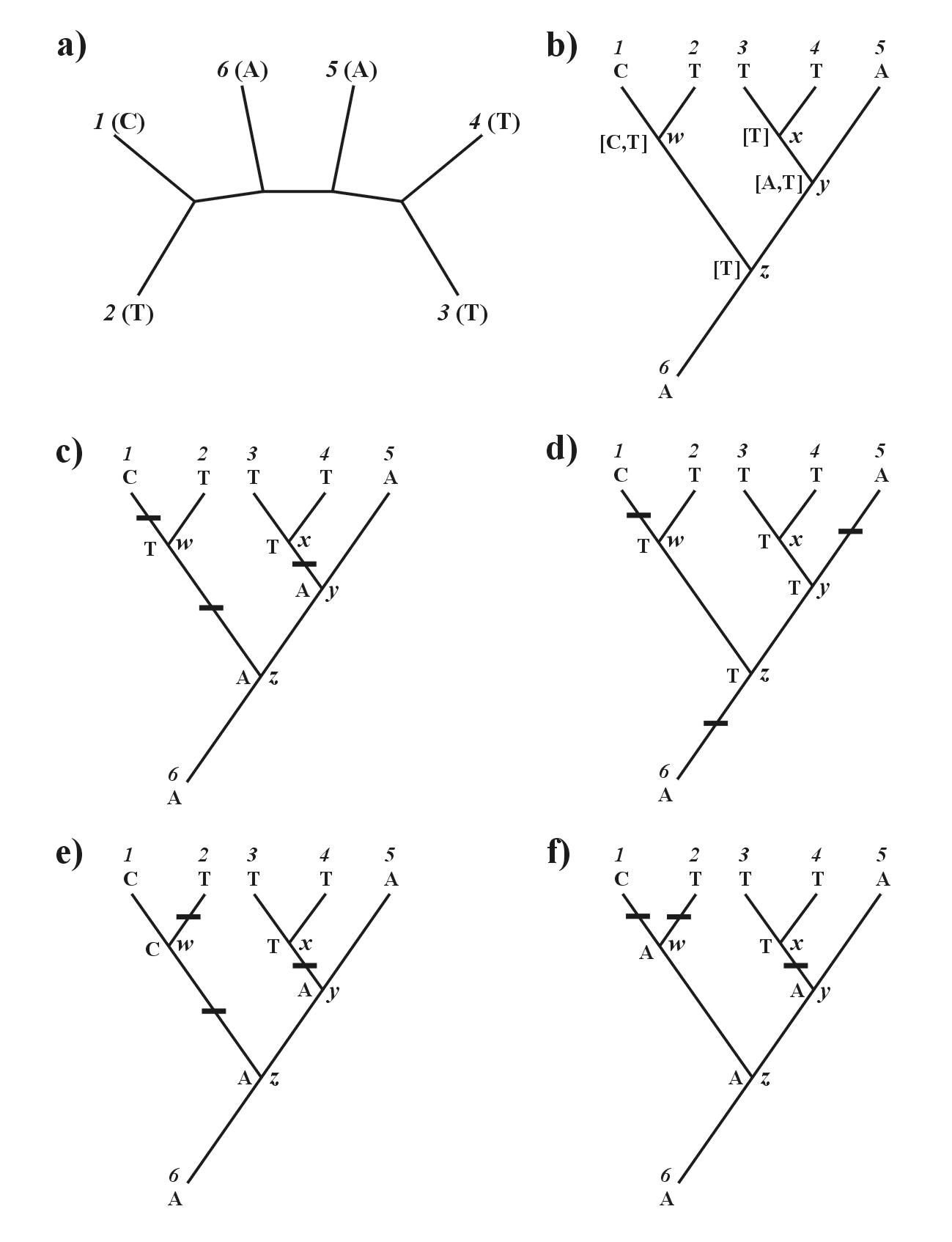 1.	arbitrární kořen

2.	Shora dolů:
	w = C, nebo T
	x = T
	y = A, nebo T
	z = T

3.	Zdola nahoru:
	z = T, nebo A
celková délka = 3
DELTRAN
(DELayed TRANsformation)
ACCTRAN
(ACCelerated TRANsformation)
Problém homoplasie:
parsimony-informative and non-informative characters (sites)  - invariant sites (symplesiomorphies)  - singletons (autapomorphies)


index konzistence (consistency i., CI)
retenční index (retention i., RI)
upravený CI (rescaled CI, RC)
index homoplasie (homoplasy i., HI)
m = min. no. of possible steps
s = min. no. needed for explaining the tree
g = max. no. of steps for any tree
RC = CI  RI
HI = 1 - CI
Metody parsimonie:
Fitchova: 	X  Y a Y  X		neseřazené znaky (A  T nebo A  G etc.)
Wagnerova: 	X  Y a Y  X		seřazené znaky (1  2  3)
Dollova: 	X  Y a Y  X, potom nelze X  Y  
  … restriction-site and   restriction-fragment data
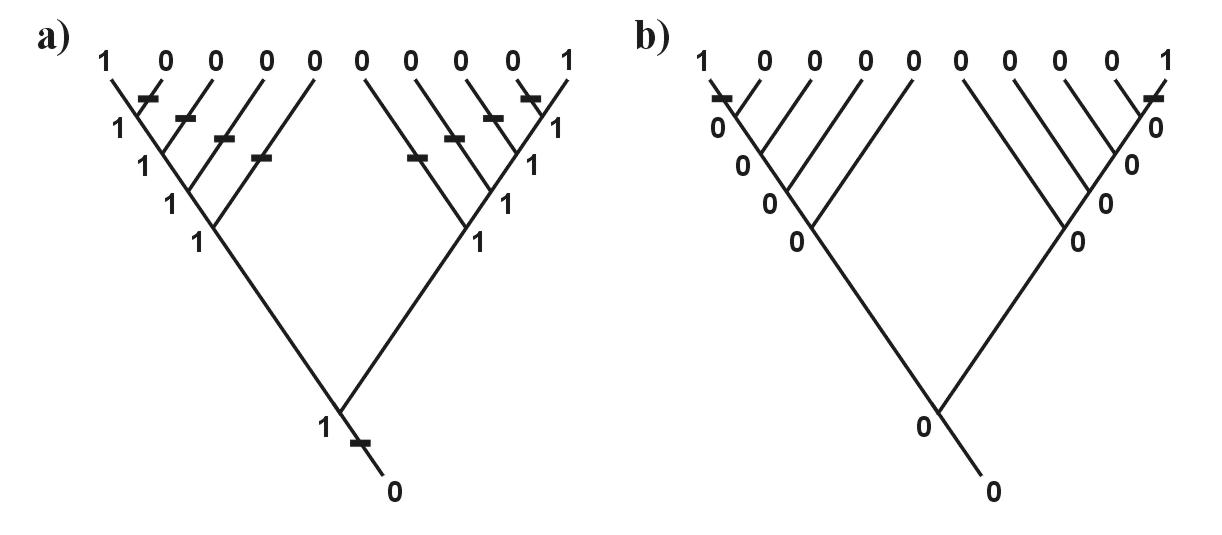 Caminova-Sokalova: 	X  Y, 			ne Y  X  … SINE, LINE
vážená (weighed, transversion):
“relaxed Dollo criterion”
generalizovaná: matice nákladů (cost matrix) = kroková matice (step matrix)
Wagnerova
Fitchova
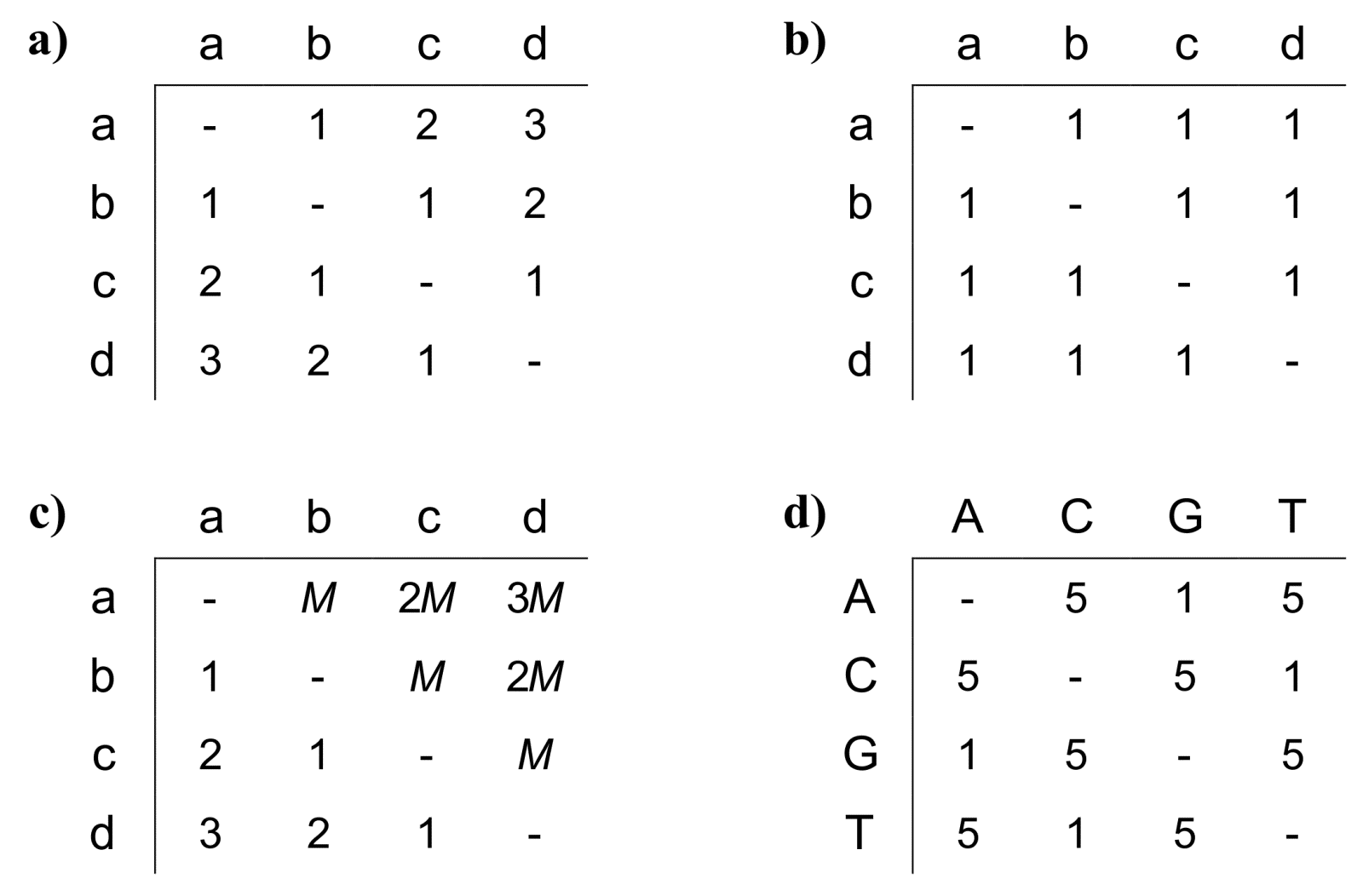 *)
vážená (transverzní)
Dollova
*) M je libovolně velké číslo zaručující, že bude povolena pouze jedna transformace 
do každého odvozeného stavu.
Parsimonie a konzistence
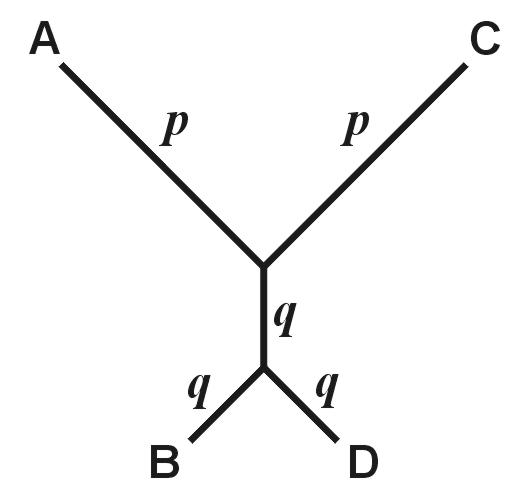 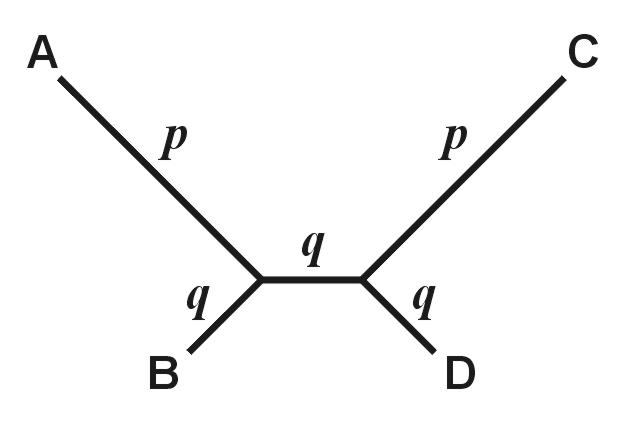 “správný”
“chybný”
p>>q
((A,B),(C,D))
((A,C),(B,D))
Parsimonie a konzistence
„Felsensteinova
zóna“
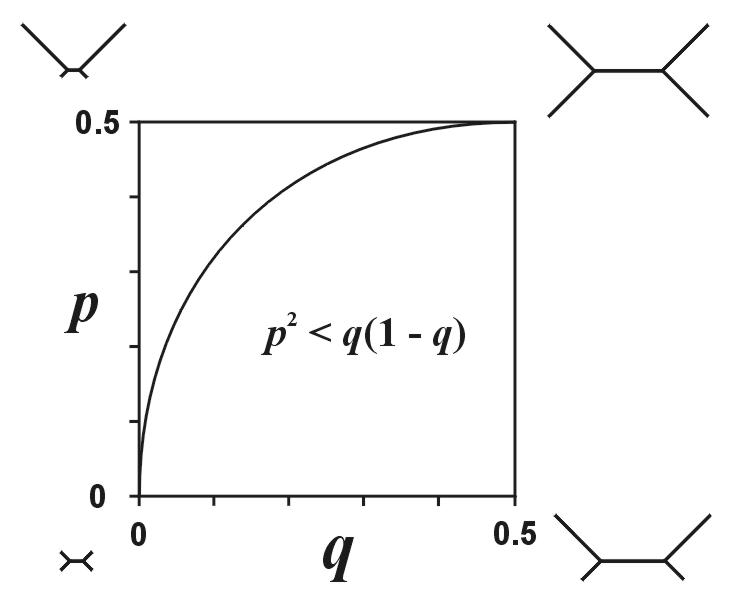 Ve Felsensteinově zóně je parsimonie nekonzistentní
Parsimonie a konzistence
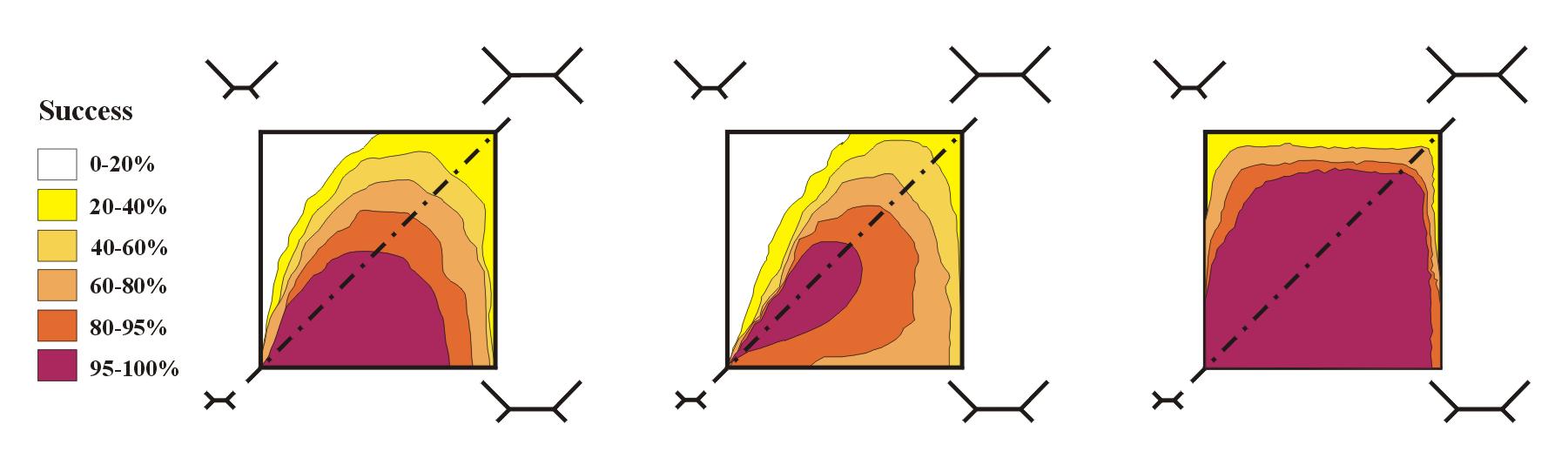 dlouhé větve
Parsimonie a konzistence
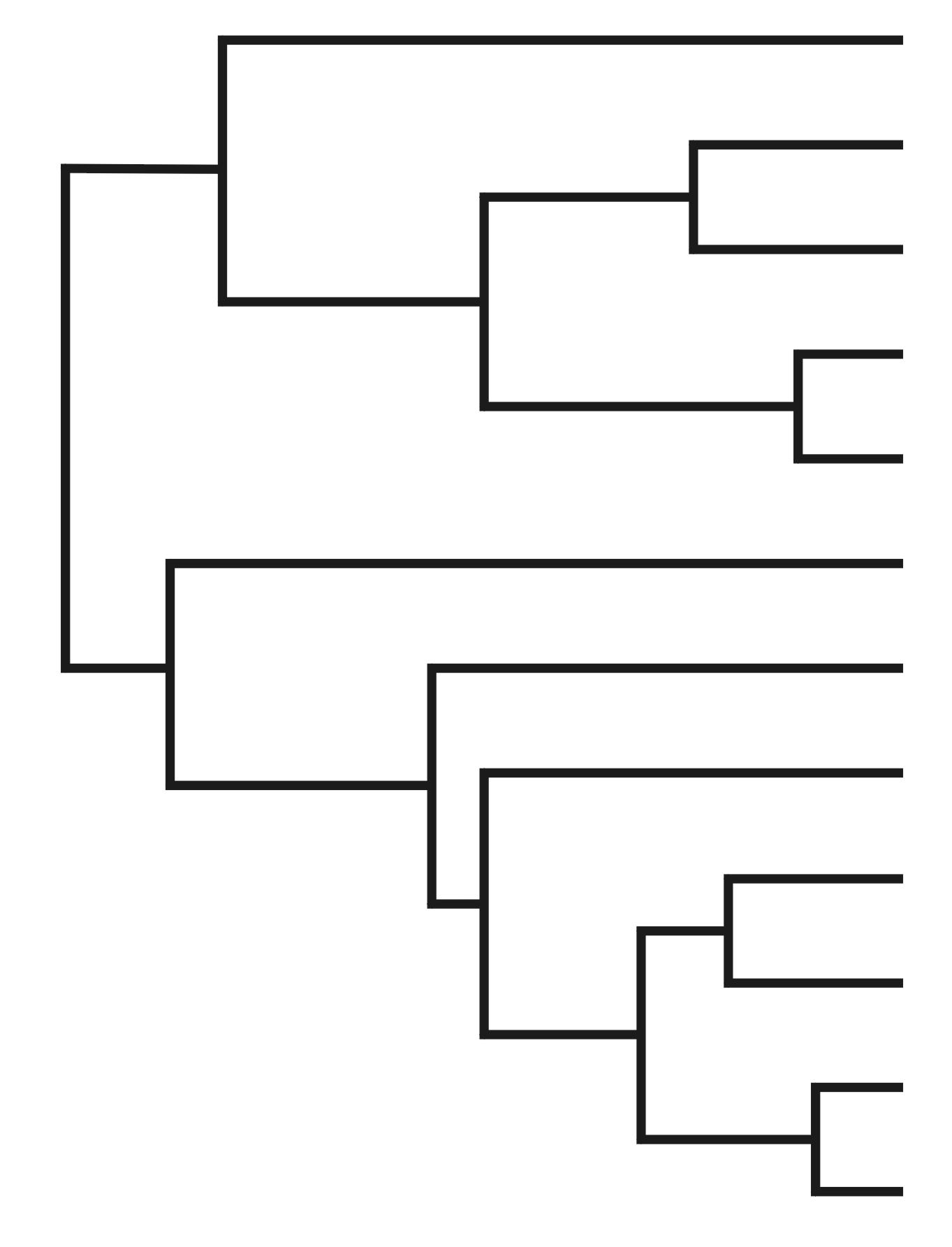 „přitažlivost dlouhých větví“
(long-branch attraction, LBA)
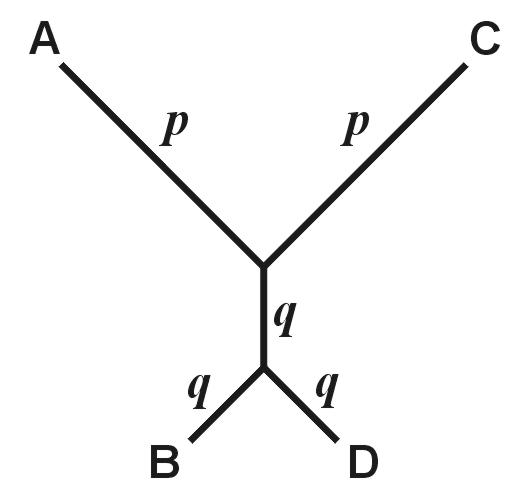 Hledání optimálního stromu
Exaktní metody:	a) vyčerpávající hledání (exhaustive search)
	b) branch-and-bound
branch-and-bound
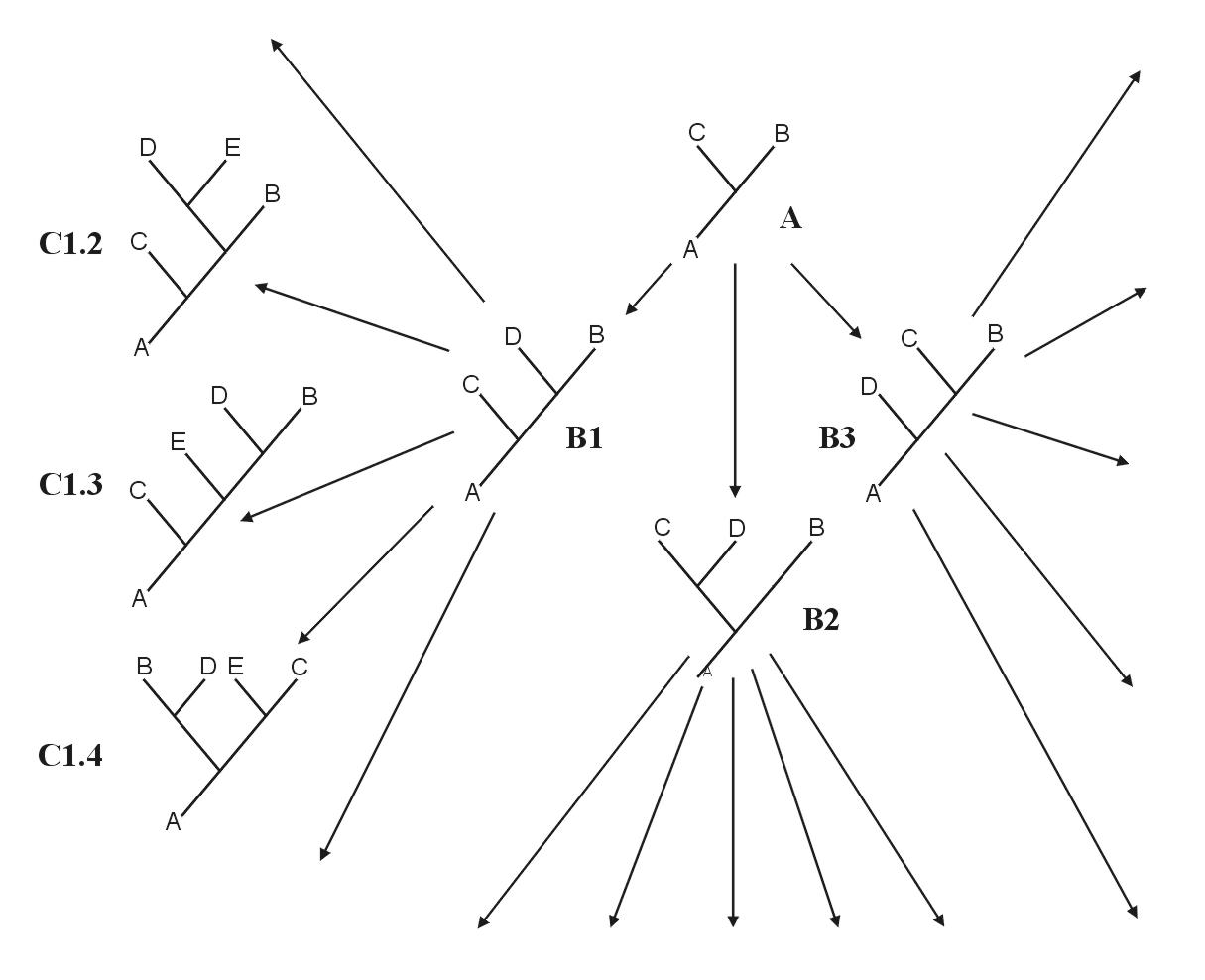 na začátku 3 taxony, postupné přidávání
je-li strom delší než náhodně vybraný, algoritmus dál nepokračuje
2. Heuristické hledání
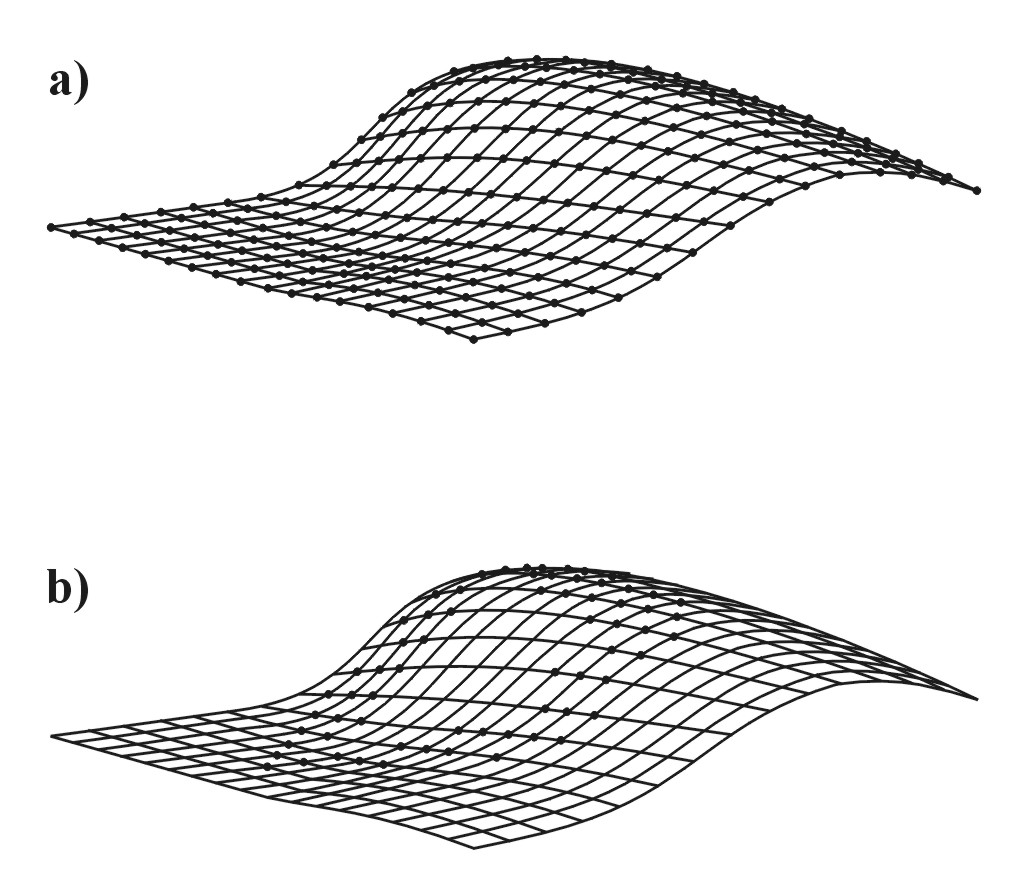 všechny možné stromy
stepwise addition
star decomposition
branch swapping
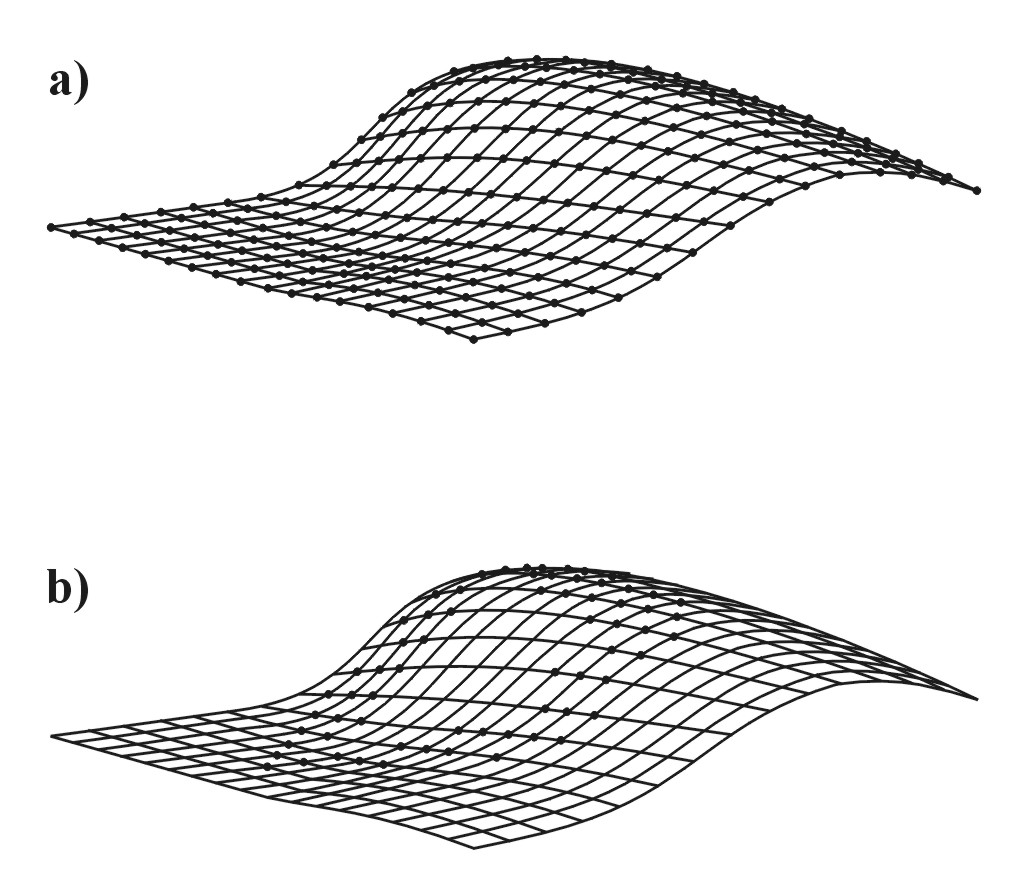 heuristické hledání
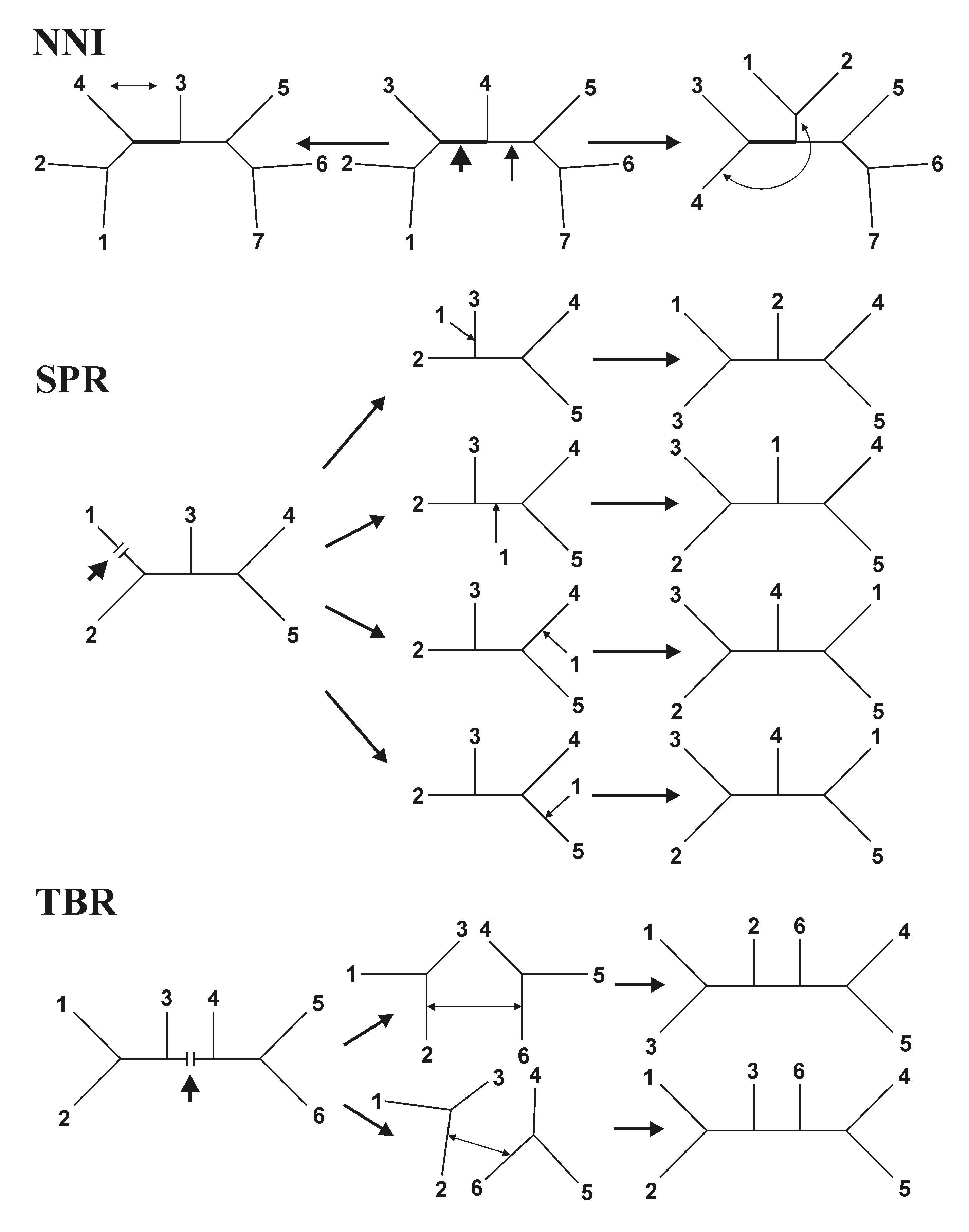 nearest-neighbor 
interchanges (NNI)
subtree prunning
and regrafting (SPR)
tree bisection and 
reconnection (TBR)
	 	 	 
	  	 	 
	 	  	 	 	 	 
Q =
Evoluční modely a distanční metody
Báze po substituci
				A	C	G	T
			A	-¾	¼	¼	¼	
	Původní báze	C	¼	-¾	¼	¼
			G	¼	¼	-¾	¼
			T	¼	¼	¼	-¾
Jukes-Cantor (JC):	stejné frekvence bází			stejné frekvence substitucí
	  	 	 
	  	  	 
	  	  	   	 	  	 
Q =
Kimura 2-parameter (K2P): transice ≠ transverze
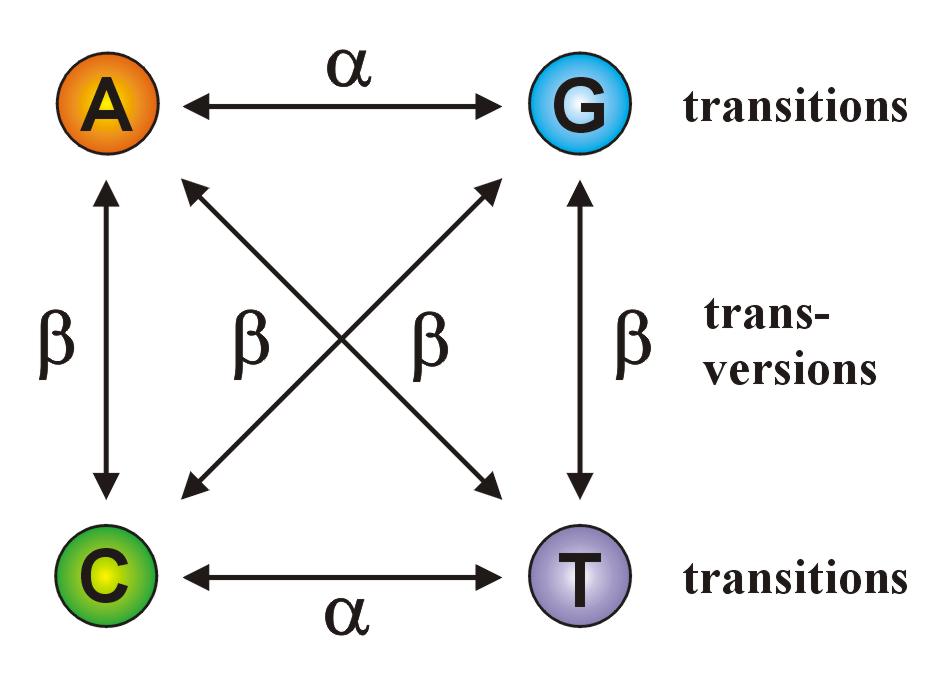 Jestliže  = , K2P = JC
	 C 	 G	 T
A	   	 G 	 T
A	 C 	   	 T A 	 C	 G 	  
	 C 	 G	 T
A	   	 G 	 T
A	 C 	   	 T A 	 C	 G 	  
Q =
Q =
Felsenstein (F81): různé frekvence bází
Jestliže A = C = G = T, F81 = JC
Hasegawa-Kishino-Yano (HKY): 	různé frekvence bází					transice ≠ transverze
General time-reversible (GTR, REV):	různé frekvence bází					různé frekvence jednotlivých typů					    substitucí
Jukes-Cantor (JC)
A=C=G=T
=
více než 1 typ substituce
nestejné frekvence bází
Felsenstein (F81)
ACGT
=
Kimura‘s two-parameter (K2P)
A=C=G=T

Felsenstein (F84)
ACGT
a=c=d=f=1, b=(1+K/R), e=(1+K/Y), kde R=A+G Y=C+T
Hasegawa-Kishino-Yano (HKY)
ACGT

Tamura-Nei (TrN)
ACGT

Kimura’s three-substitution-type (K3ST)
A=C=G=T

2 typy transicí
General-time reversible (GTR)
ACGT
a, b, c, d, e, f
Heterogenita substitučních rychlostí 
v různých částech sekvence
čím je  vyšší, tím jsou frekvence substitucí homogennější
Gama (Γ) rozdělení:
parametr tvaru α
diskrétní gama model
invariantní pozice    GTR+ Γ+I
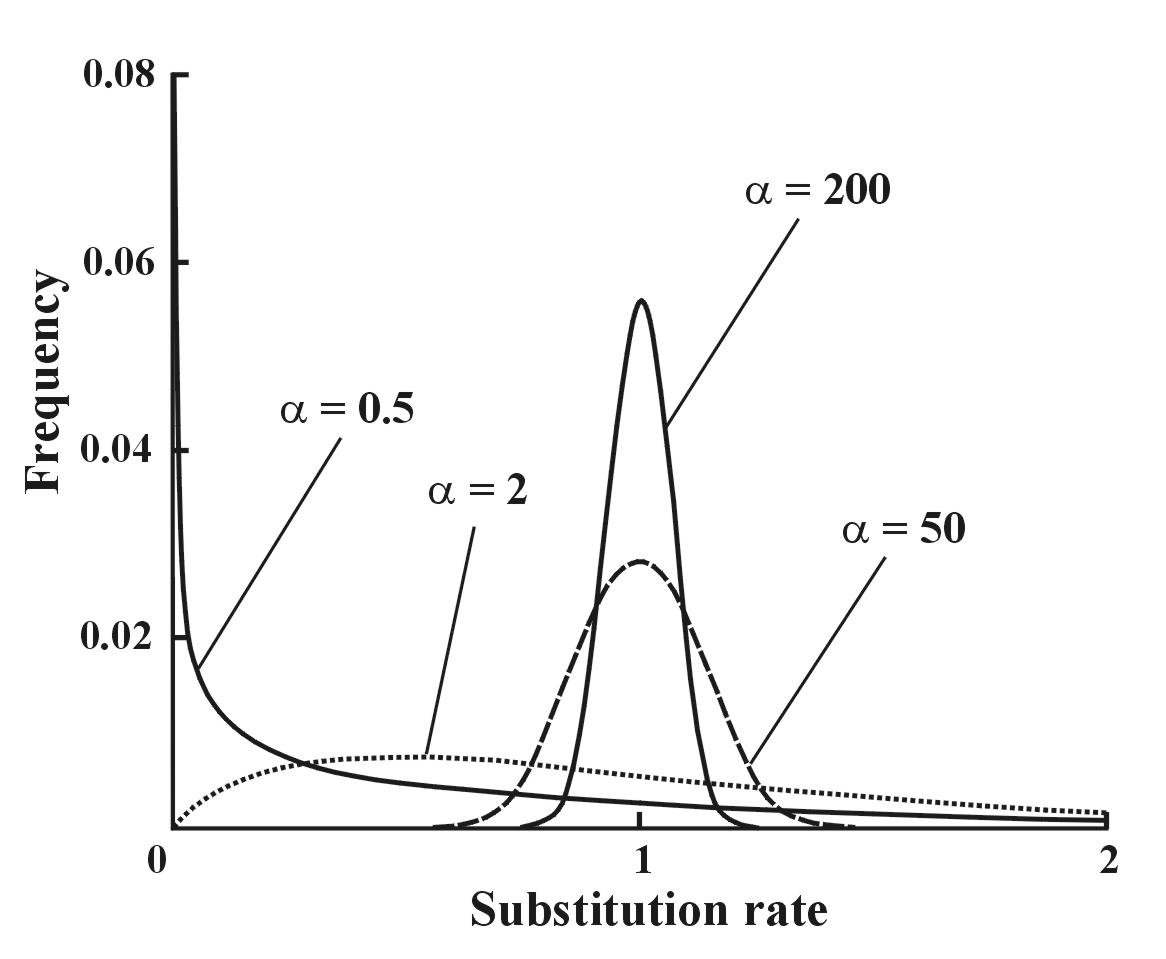 Porovnání modelů:
Likelihood ratio test (LRT): 	
	zahnízděné modely (nested models)
	LR = 2(lnL2 – lnL1) 
	2 rozdělení, p2 – p1 stupňů volnosti
Akaike information criterion (AIC):  
	nonnested models	
	AIC = -2lnL + 2p, kde p = počet volných parametrů
	lepší model  nižší AIC

Bayesian information criterion (BIC): 
	nonested models
	BIC = -2lnL + plnN, kde N = velikost vzorku
Porovnání modelů:
hierarchický LRT – ModelTest (Crandall and Posada)
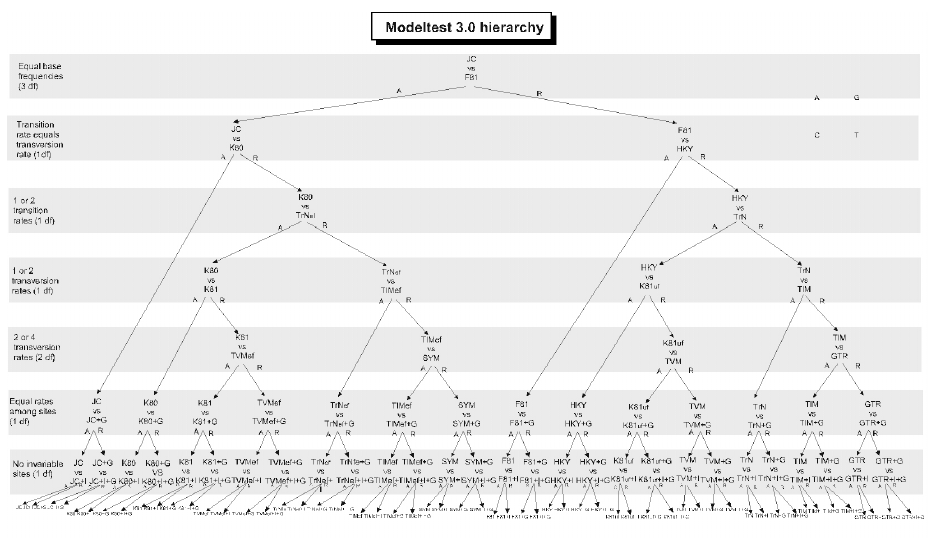 Porovnání modelů:
dynamický LRT:
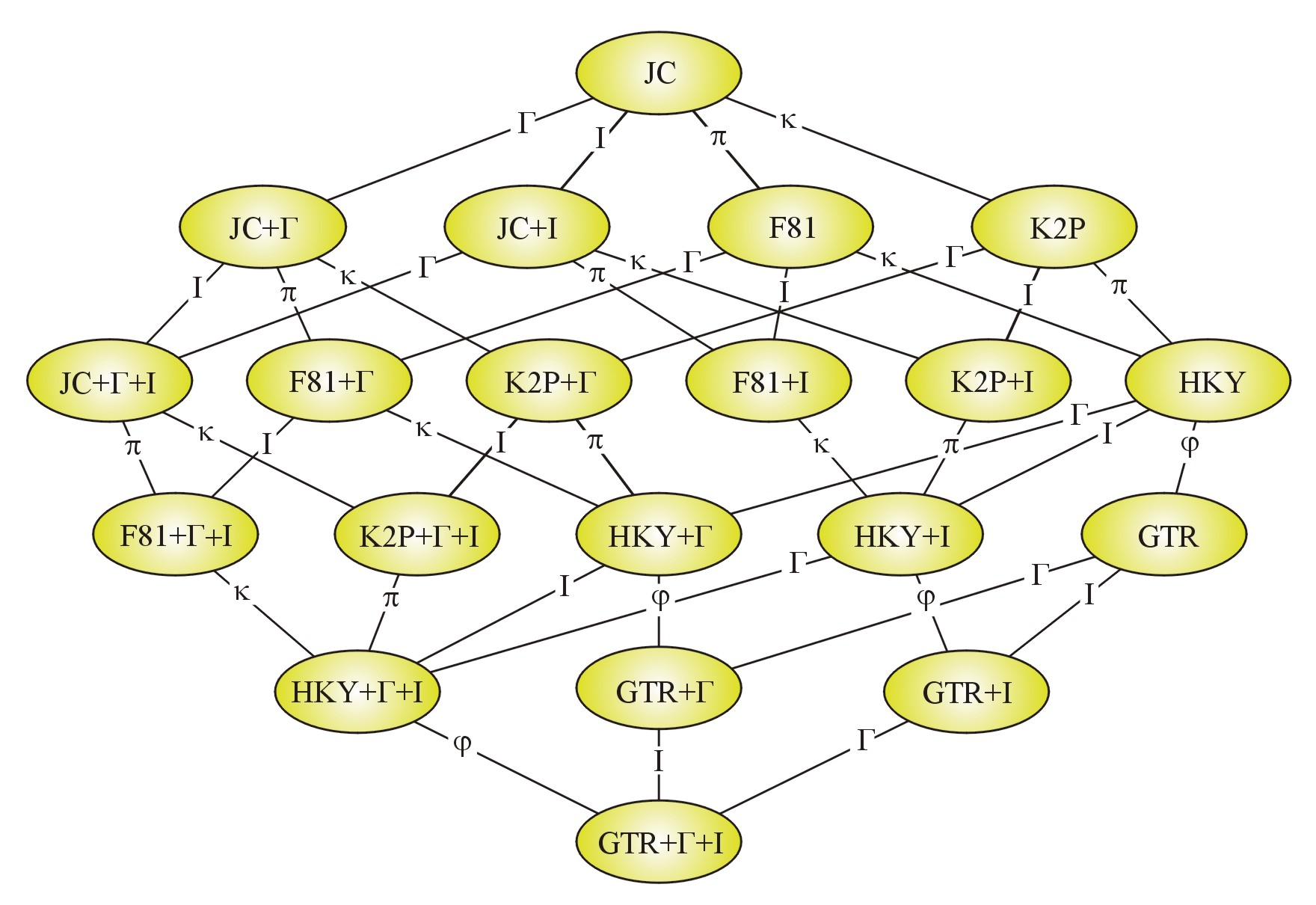 Porovnání modelů:
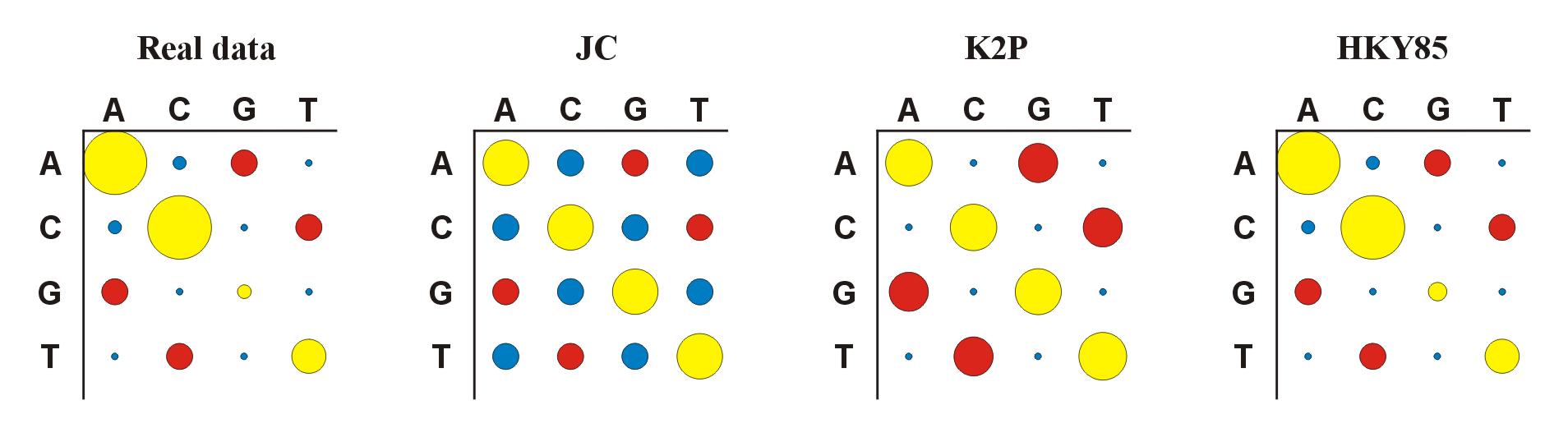 chyba!
Více parametrů  více realismu, ale …

… také více neurčitosti, protože jsou odhadovány ze stejného  množství dat
Distance
počítány pro každý pár taxonů, z matice distancí (nebo podobností)	konstruován strom

distanční metody založeny na předpokladu, že pokud bychom znali	skutečné distance mezi všemi studovanými taxony, mohli bychom	velmi jednoduše rekonstruovat správnou fylogenii

výhoda: velmi rychlé a jednoduché (lze i na kalkulačce)
1                        10                          20                          30
sekvence 1:   ACCCGTTAAGCTTAACGTACTTGGATCGAT
sekvence 2:   ACCCGTTAGGCTTAATGTACGTGGATCGAT
p-distance:  p = k/n = 3/30 = 0,10
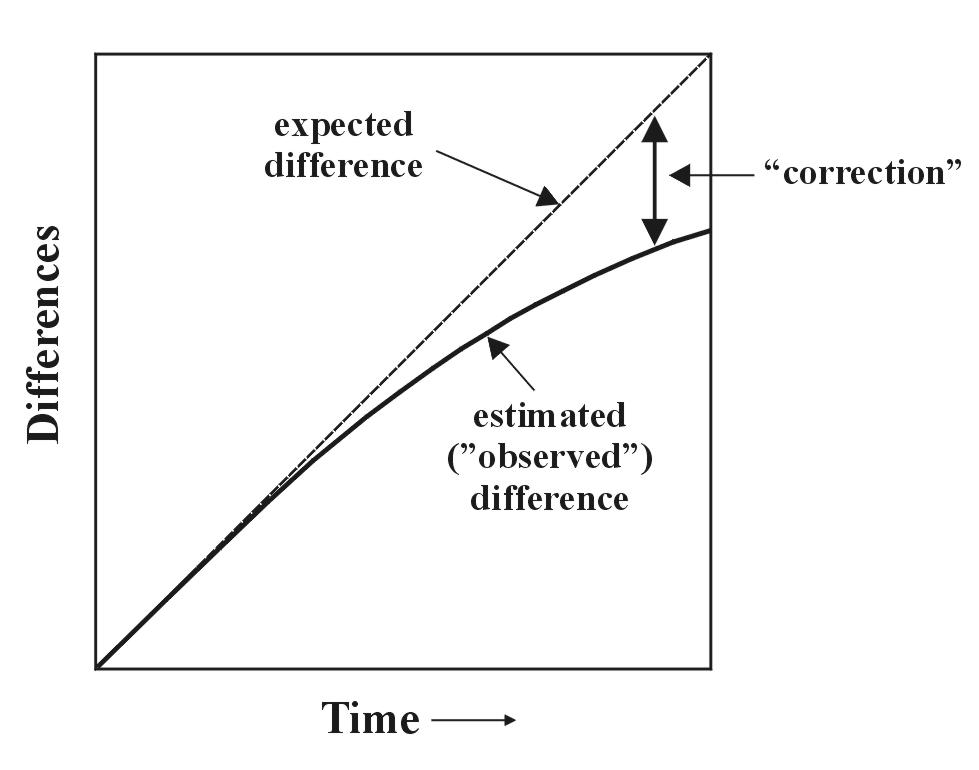 problém
saturace:
Distance pro některé modely:
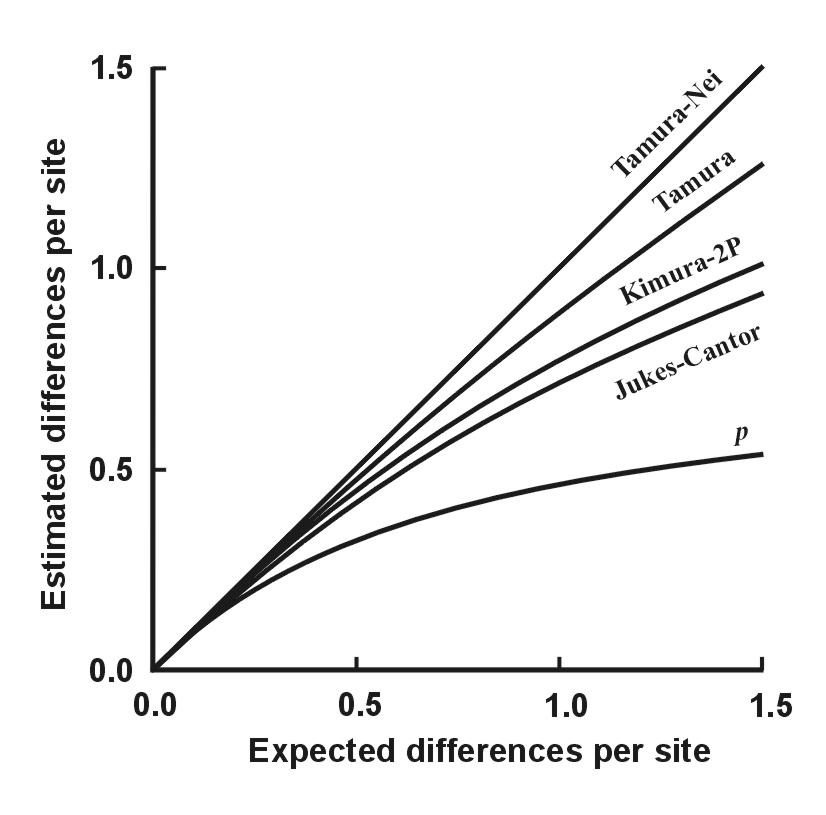 Shluková analýza - UPGMA
šimp.	bonobo	gorila	člověk 	orang.
šimpanz (Š)	   --
bonobo (B)	0,0118	   --
gorila (G)		0,0427	0,0416	   --
člověk (Č)		0,0382	0,0327	0,0371	   --
orangutan (O)	0,0953	0,0916	0,0965	0,0928	   --
Najdi min d(ij)
Vypočítej novou matici: d(ŠB-k) = [d(B-k)+d(Š-k)]/2
Opakuj 1 a 2.
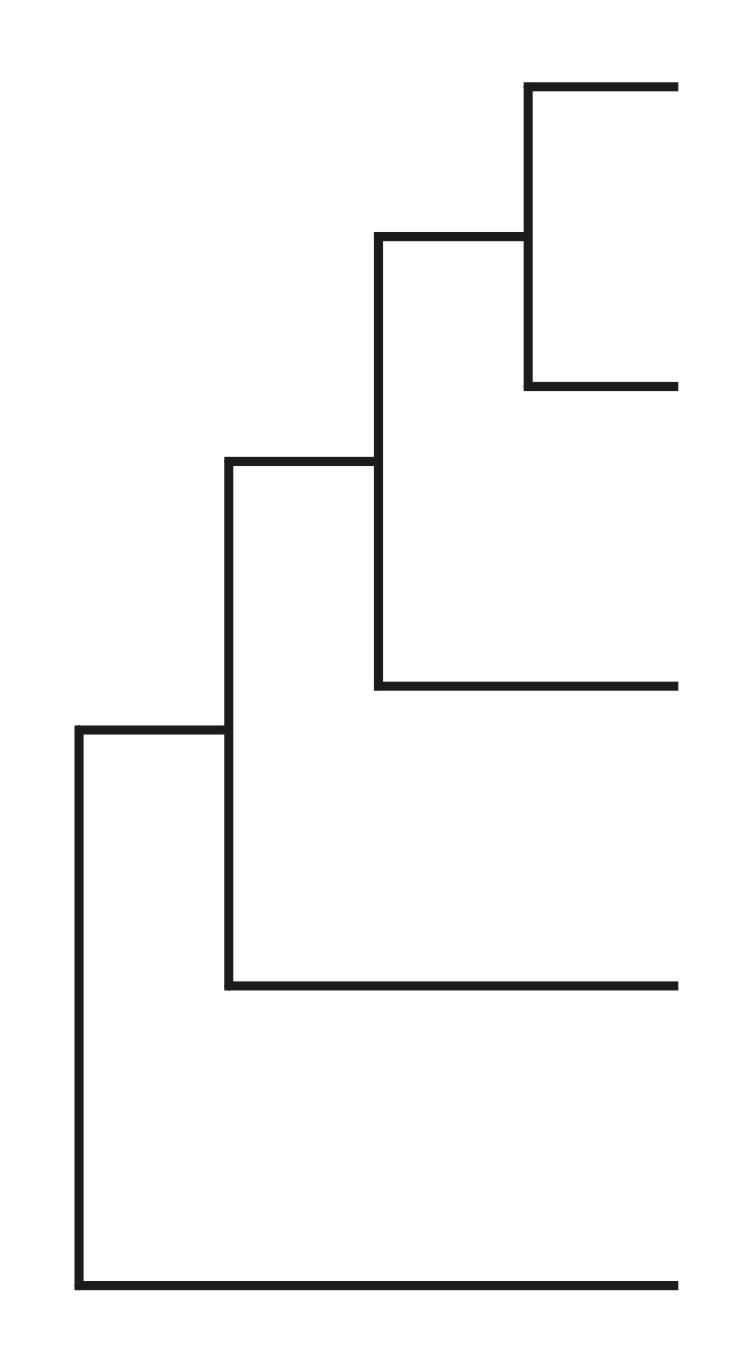 Š
B
Č
G
O
ŠB	gorila	člověk 	orang.
ŠB		   --
gorila (G)		0,0422	   --
člověk (Č)		0,0355	0,0371	   --
orangutan (O)	0,0935	0,0965	0,0928	   --
UPGMA (unweighted pair-group method using arithmetic means):  
	d[(BŠČ)G] = {d(BG)+d(ŠG)+d(ČG)}/3WPGMA: d[(BŠČ)G] = {d[(BŠ)G] + d(ČG)}/2single-linkage (metoda nejbližšího souseda)complete-linkage (m. nejvzdálenějšího souseda)
B
A
A
D
C
B
C
aditivní strom		          ultrametrický strom
UPGMA a konzistence
aditivní distance: dAB + dCD  max (dAC + dBD, dAD + dBC)
	tj. vzdálenost mezi 2 taxony je rovna součtu větví,  	které je spojují
ultrametrické distance: dAC  max (dAB, dBC)
UPGMA a konzistence
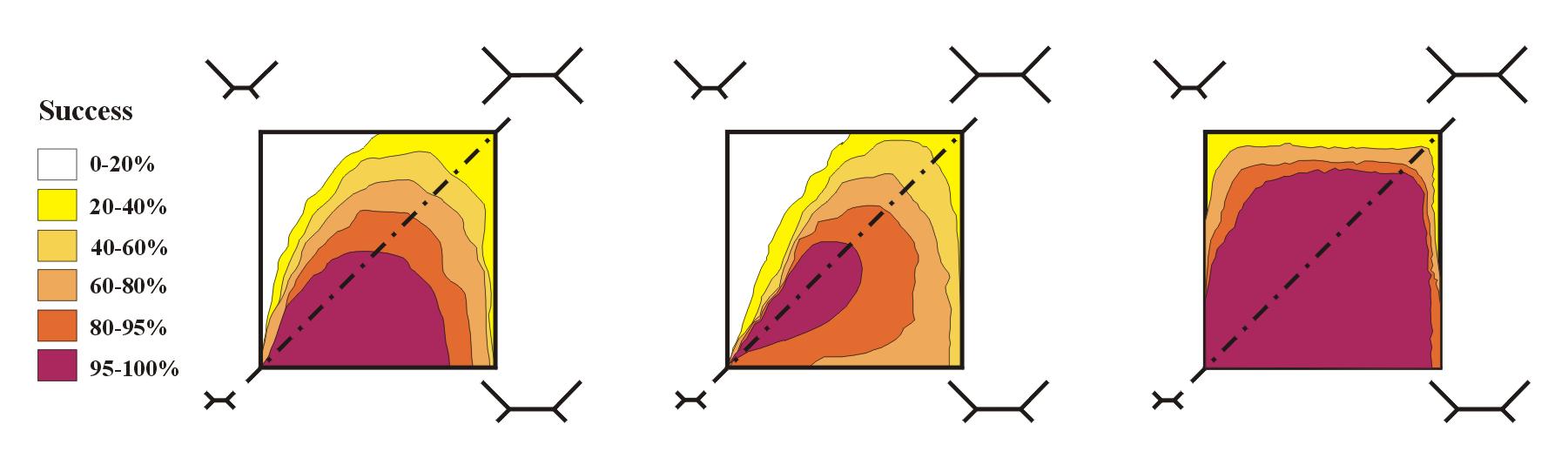 Spojení sousedů (neighbor-joining, NJ)
Algoritmická metoda
Princip minimální evoluce  minimalizuje součet délek větví S
Každý pár uzlů adjustován na základě divergence od ostatních
Konstrukce jediného aditivního stromu
hvězdicový strom
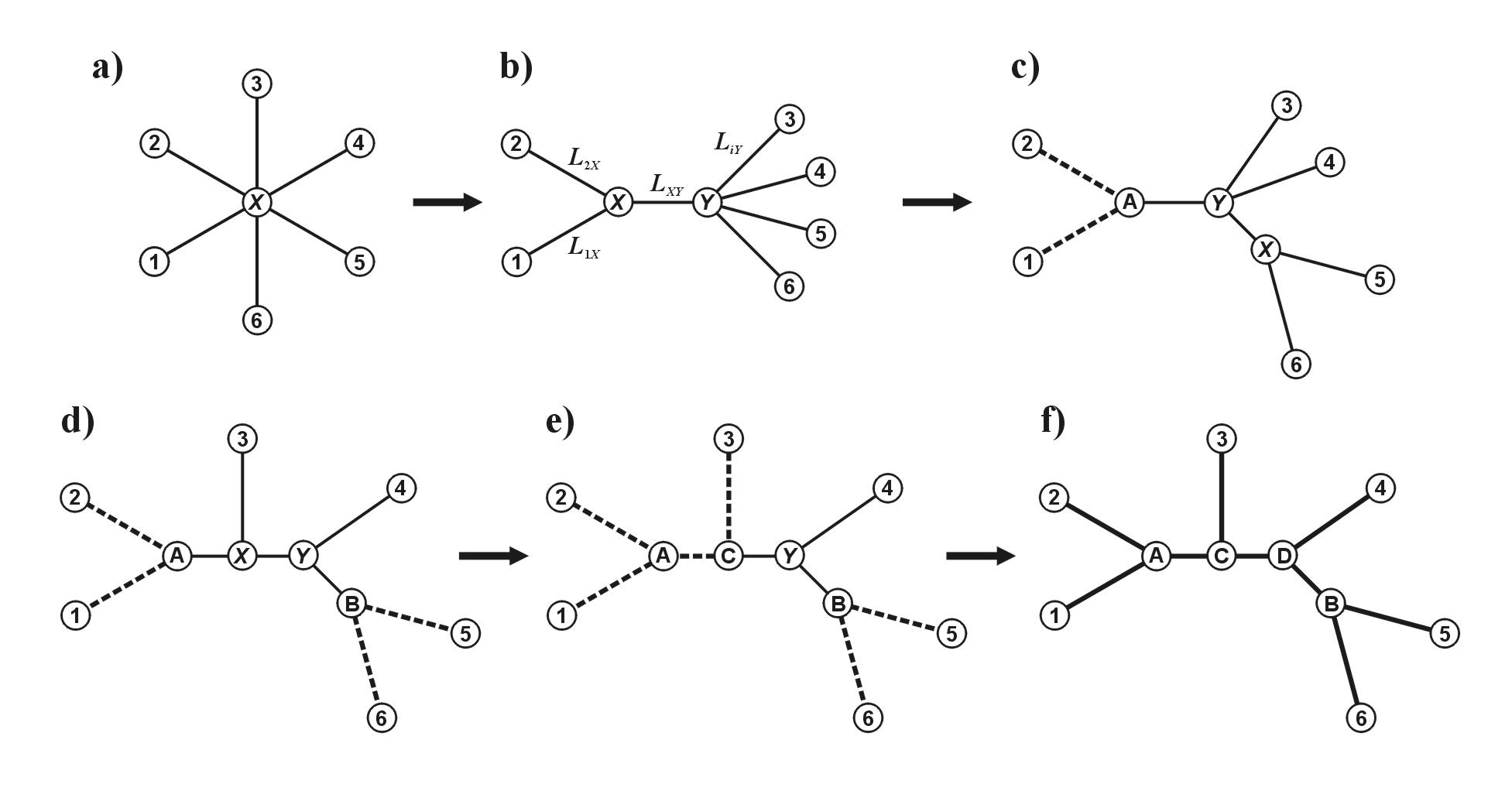 hvězdicový strom
nalezení nejbližších sousedů
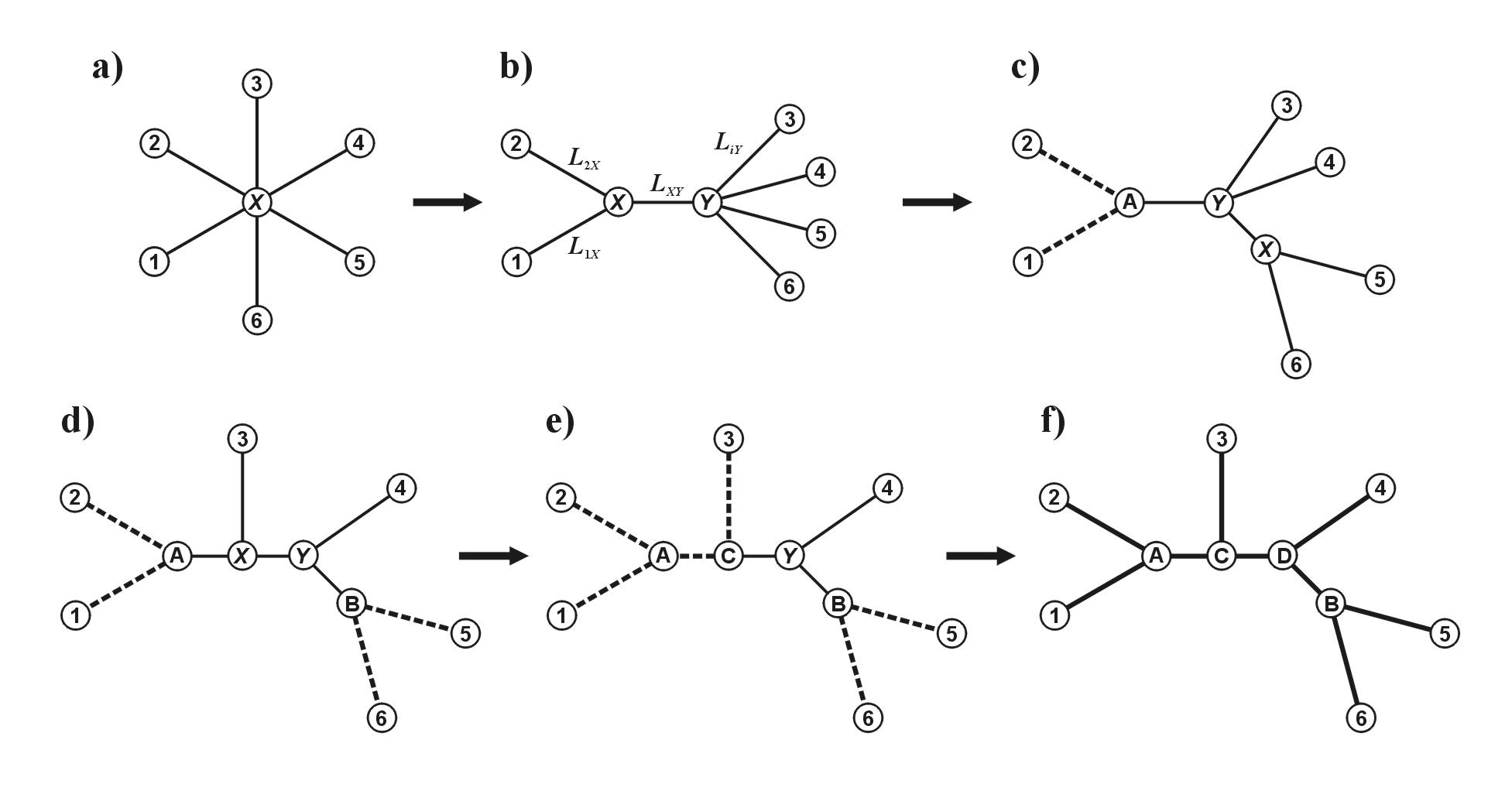 hvězdicový strom
nalezení nejbližších sousedů
přepočítání distancí
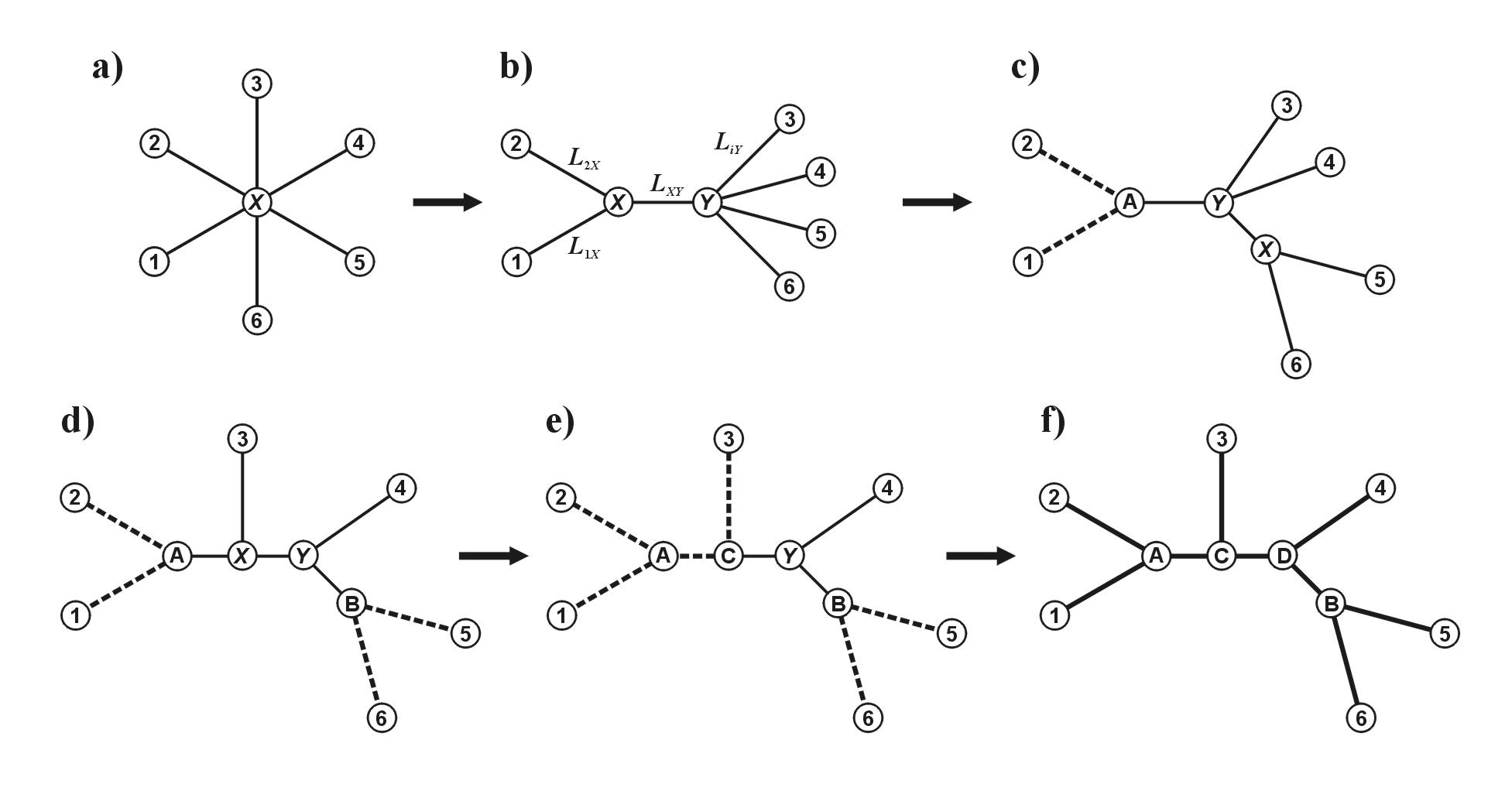 hvězdicový strom
nalezení nejbližších sousedů
přepočítání distancí
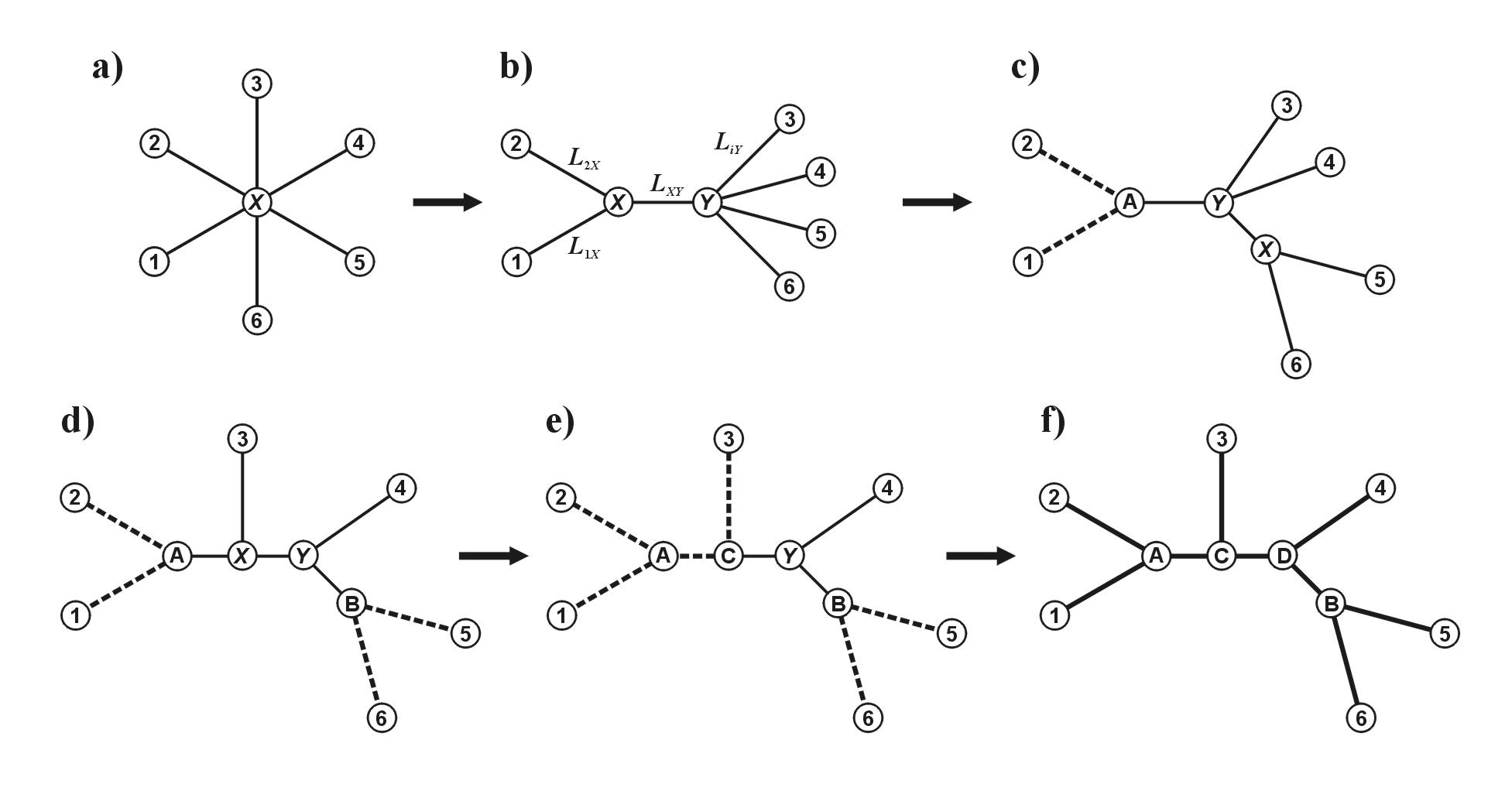 S = 29,5
S = 32,4
S = 28,0
opakování postupu ...
Nevýhody distančních dat:

ztráta části informace během transformace
jakmile data transformována na distance, nelze se vrátit zpět(odlišné sekvence mohou dát stejné distance)

nelze sledovat evoluci na různých částech sekvence

obtížná biologická interpretace délek větví

nelze kombinovat různé distanční matice